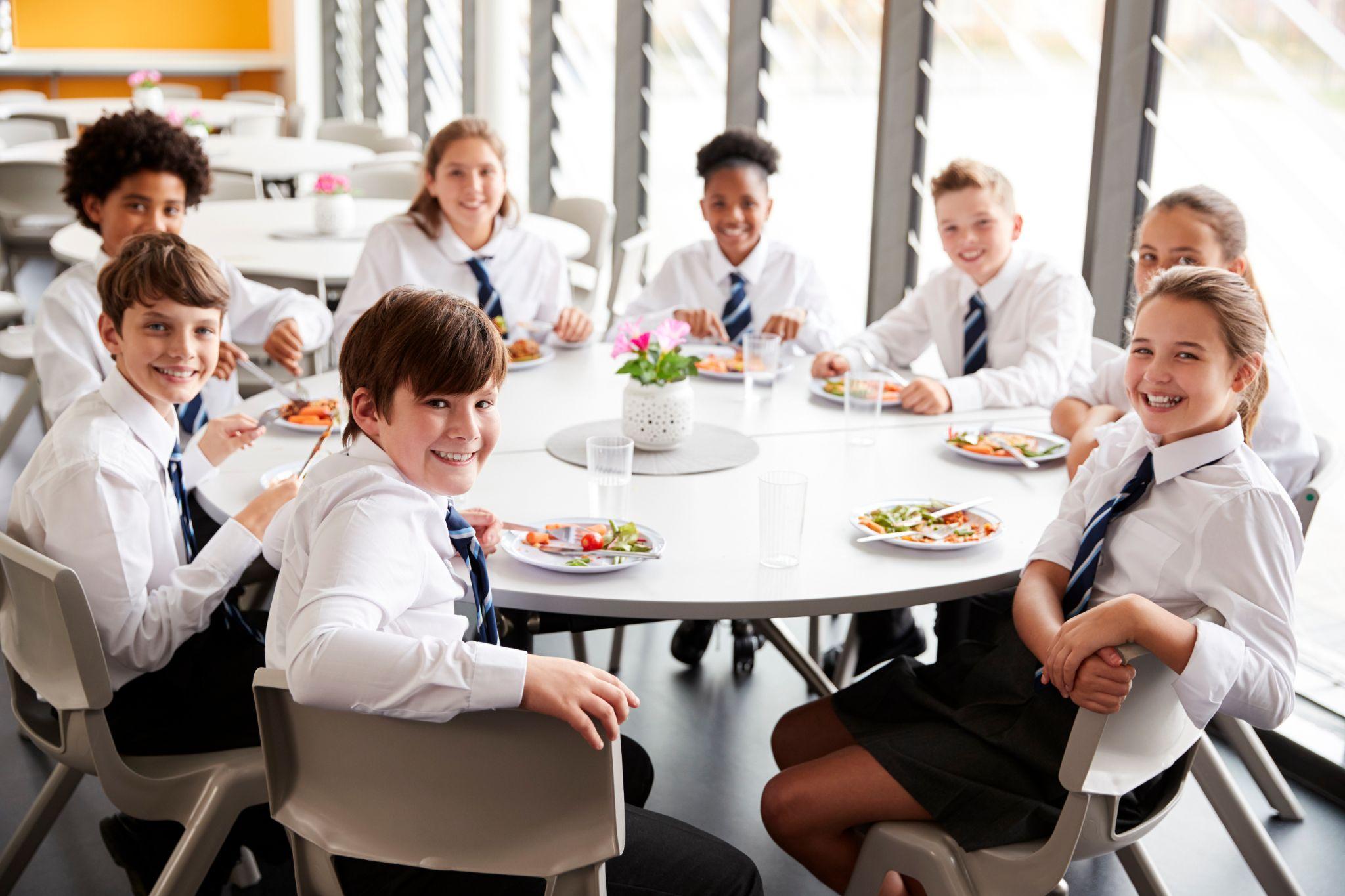 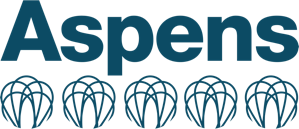 Hunstanton & Ingoldisthorpe Primary Schools
Mobilisation
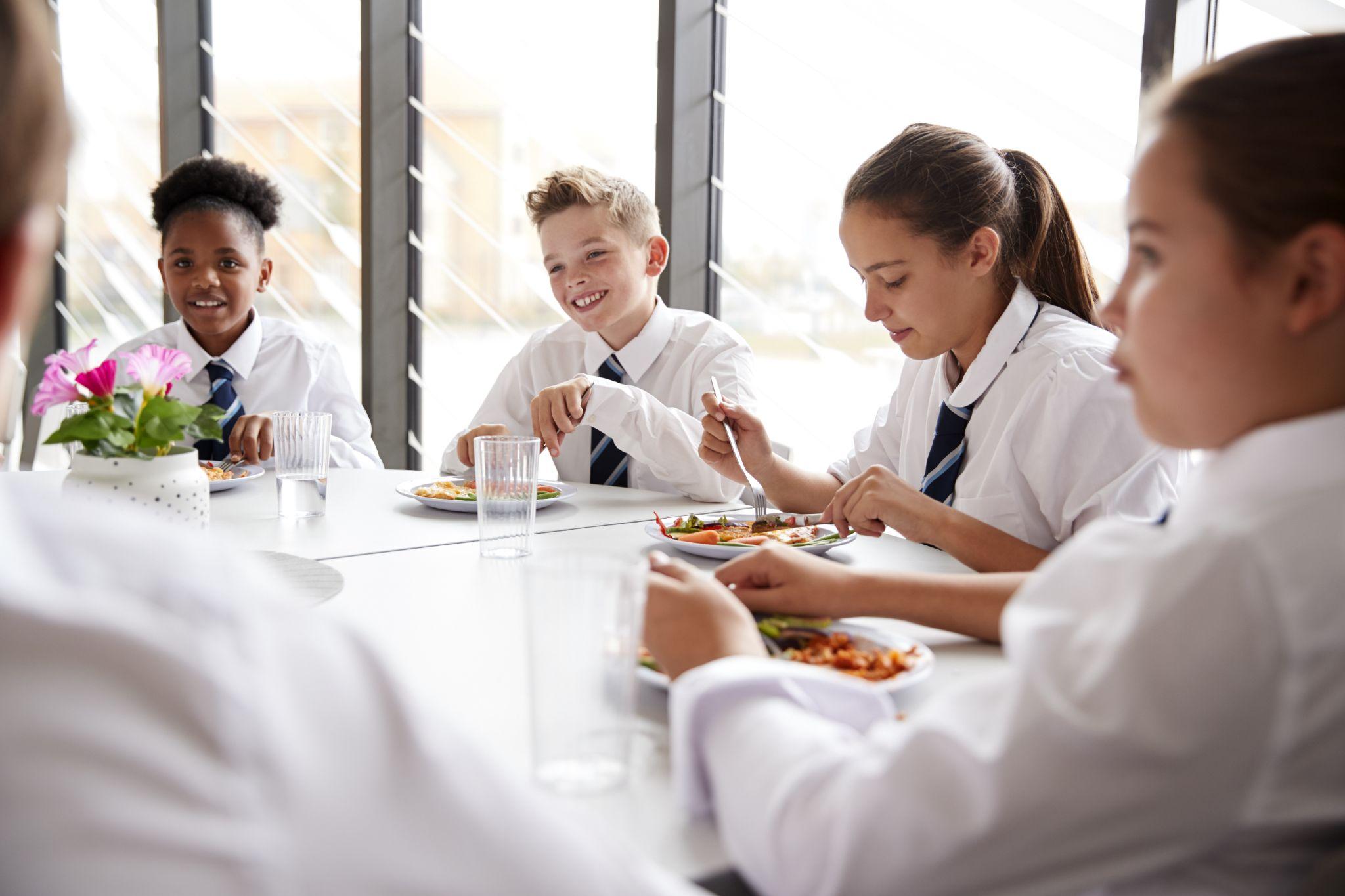 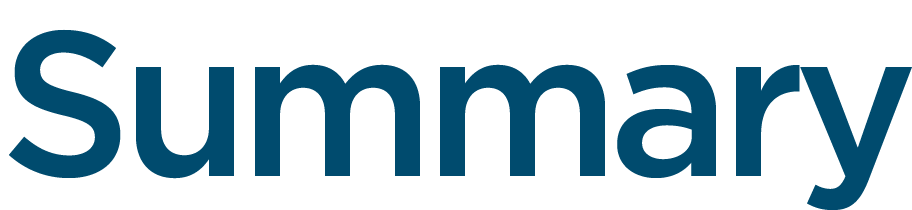 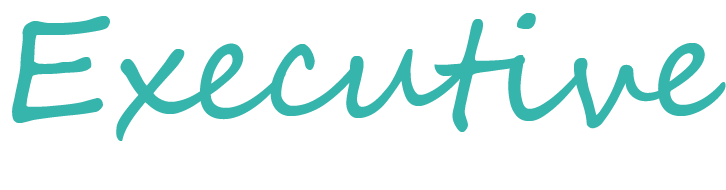 Theme days, Christmas menus, quality of the food improved & Maintained
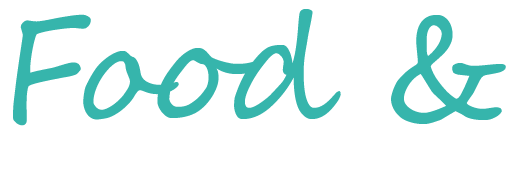 Swift Kitchen Changes to meal ordering
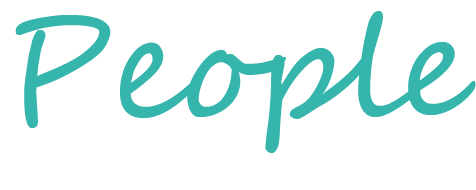 People are our greatest strength !!
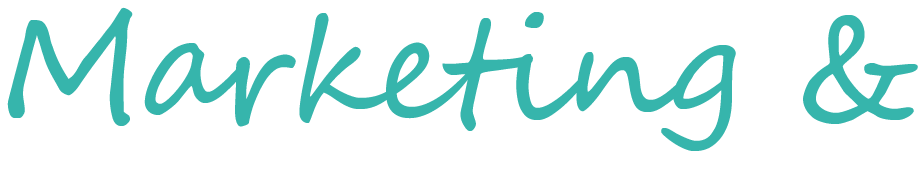 Innovatiation, Forward thinking and next steps
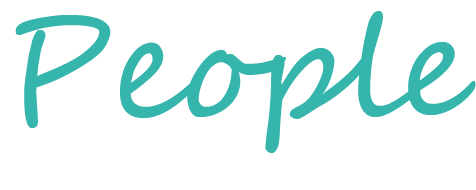 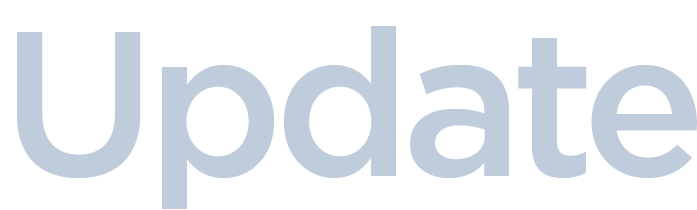 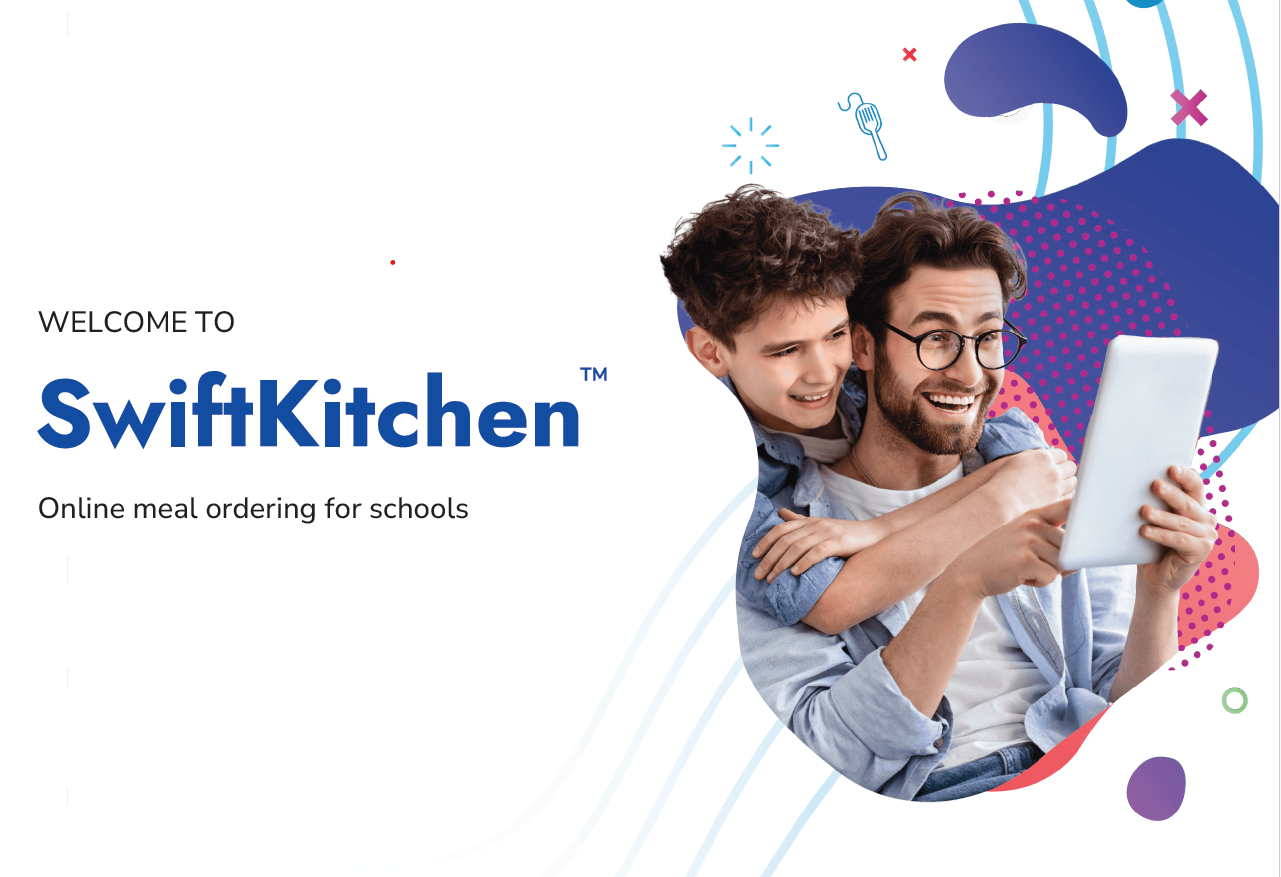 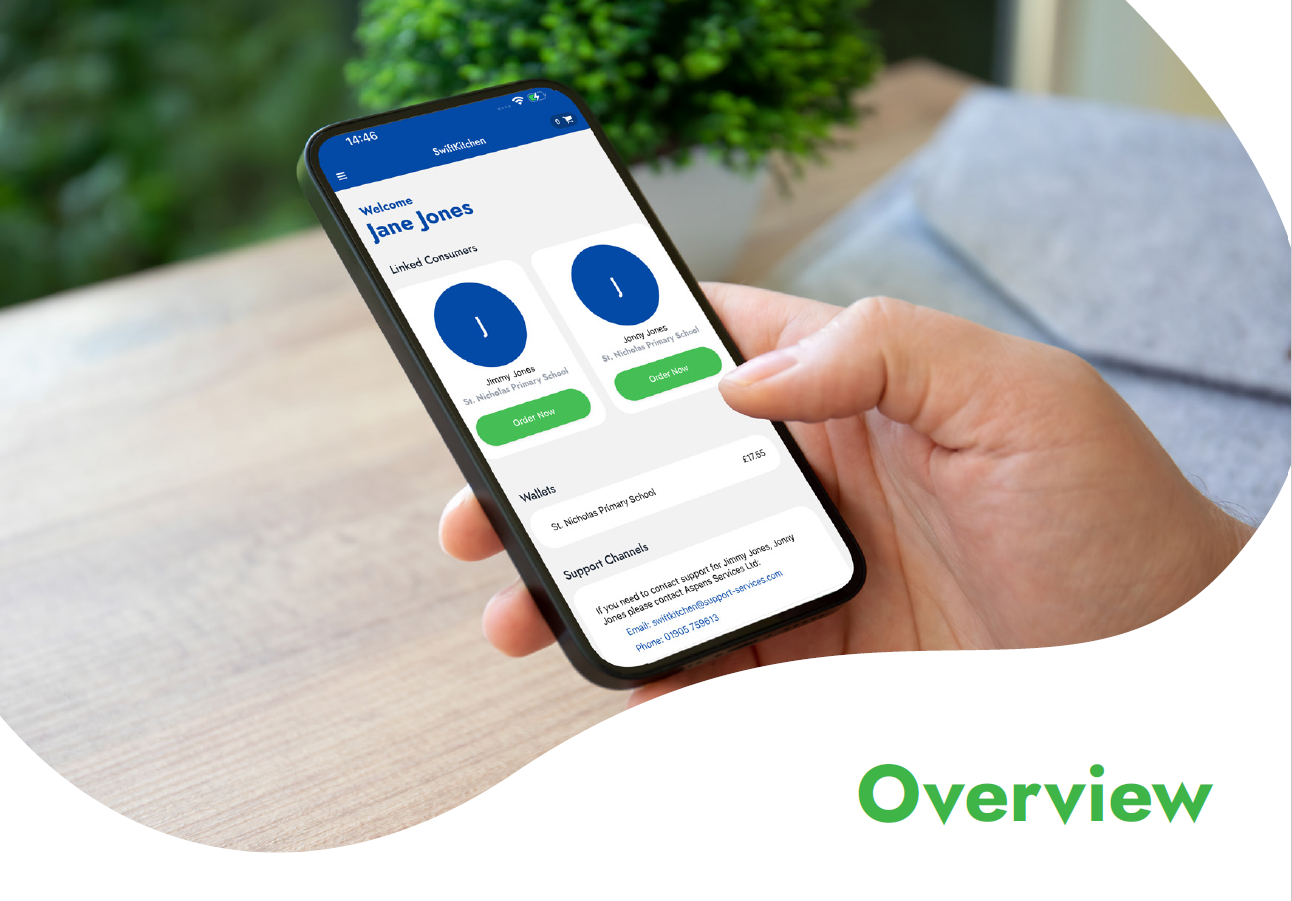 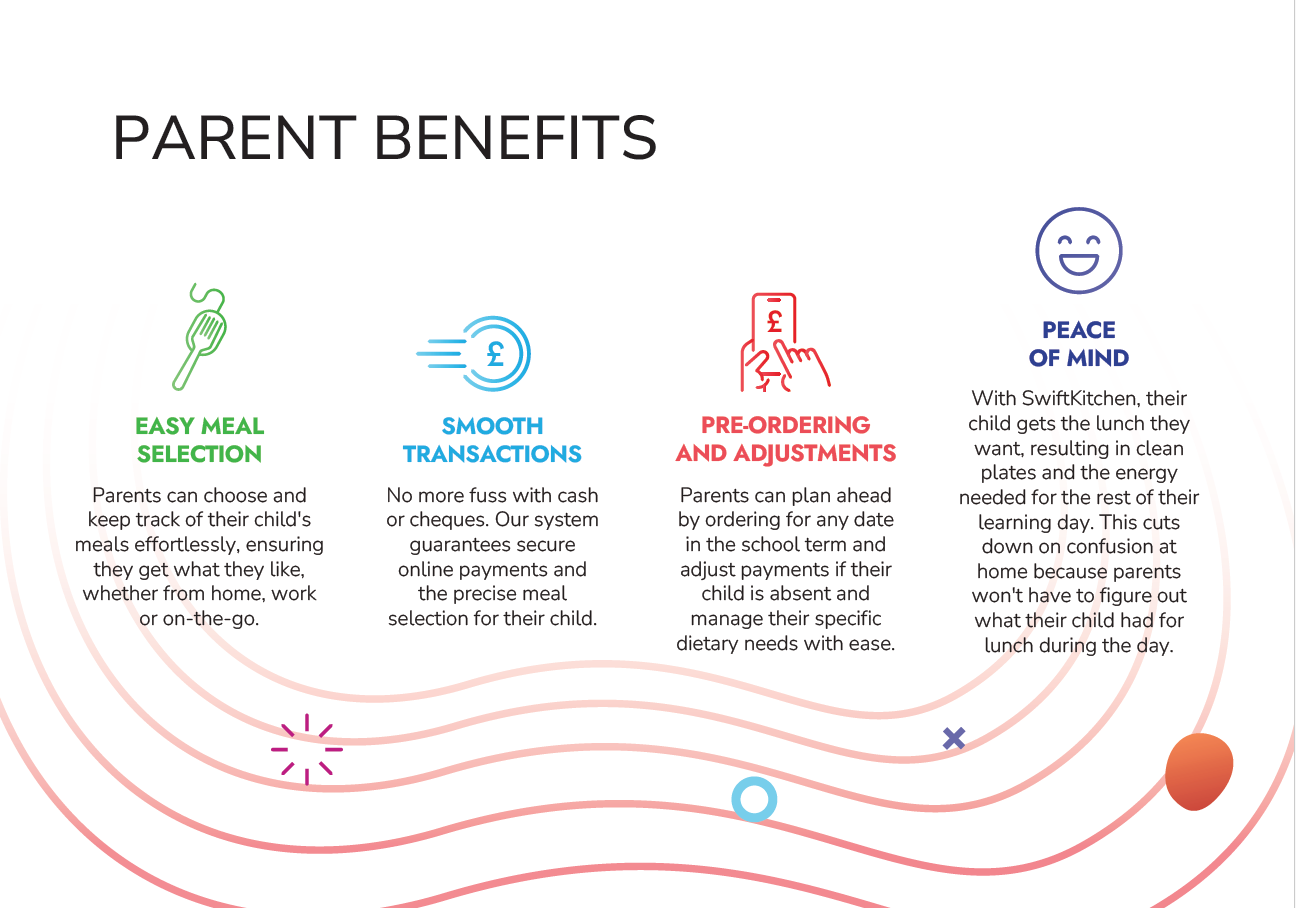 Swift Kitchen Video
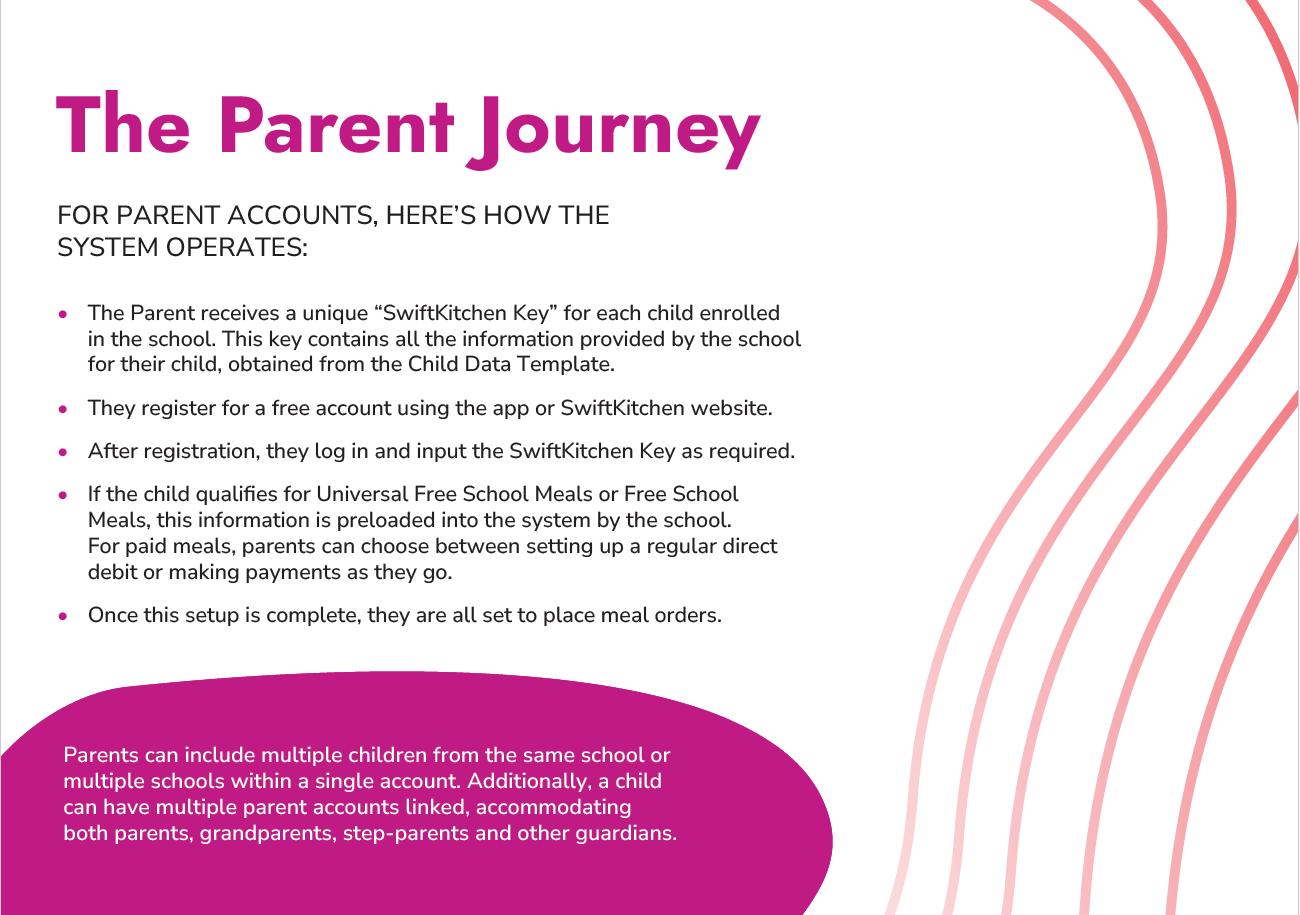 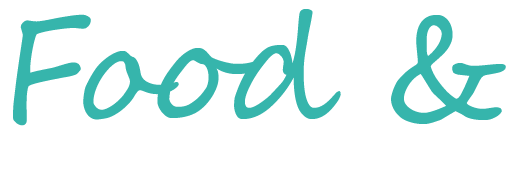 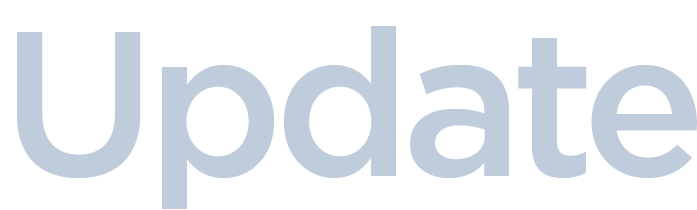 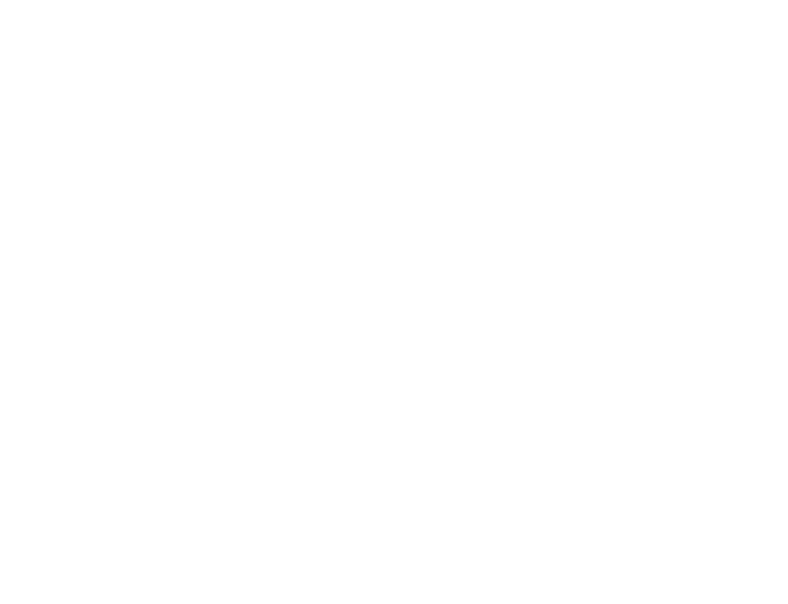 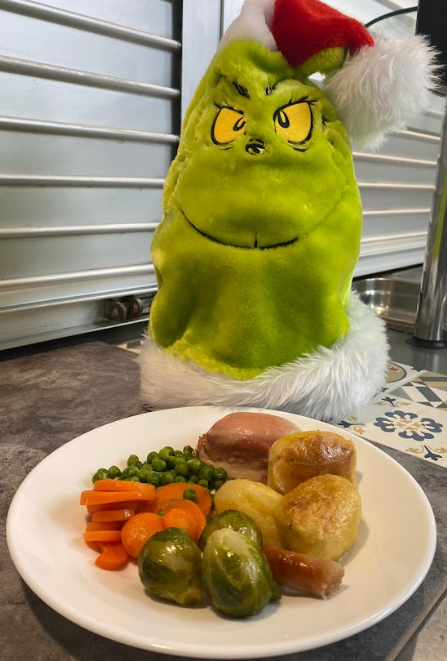 Christmas Day
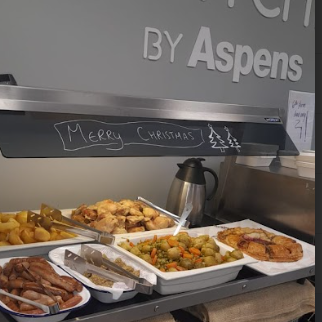 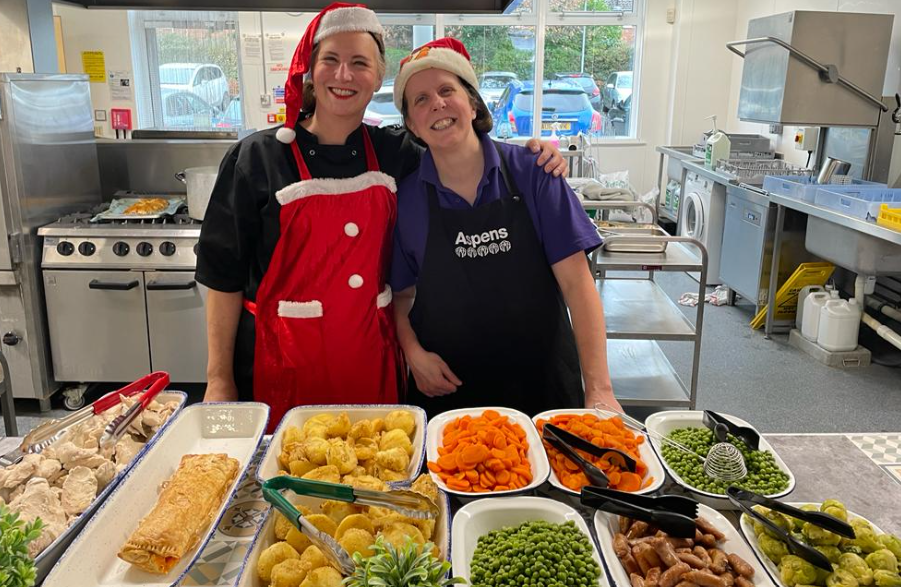 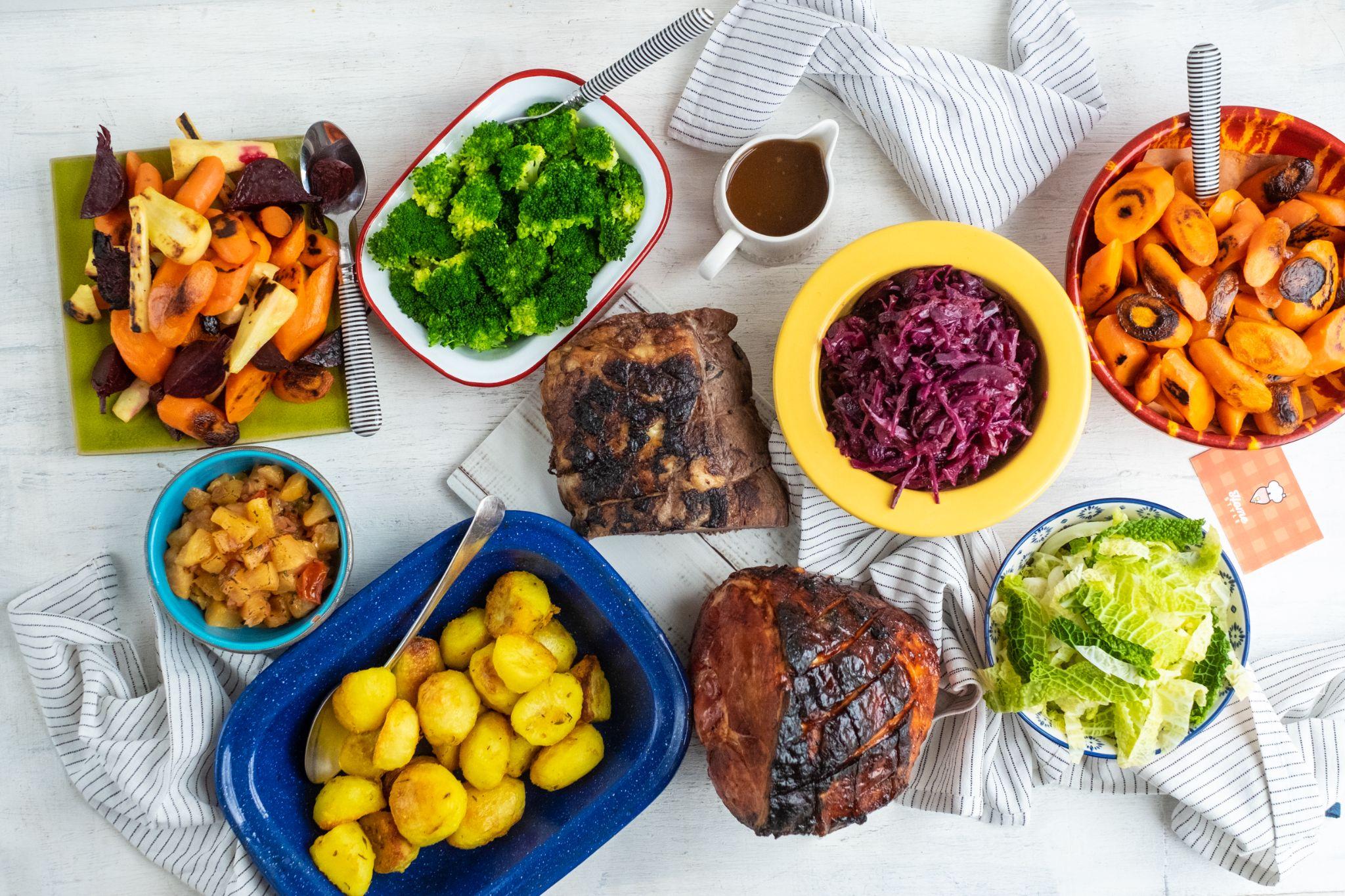 Engagement days/ Buffets
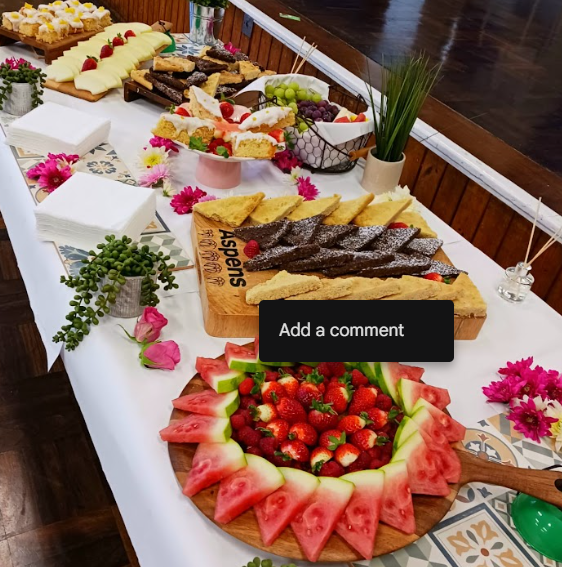 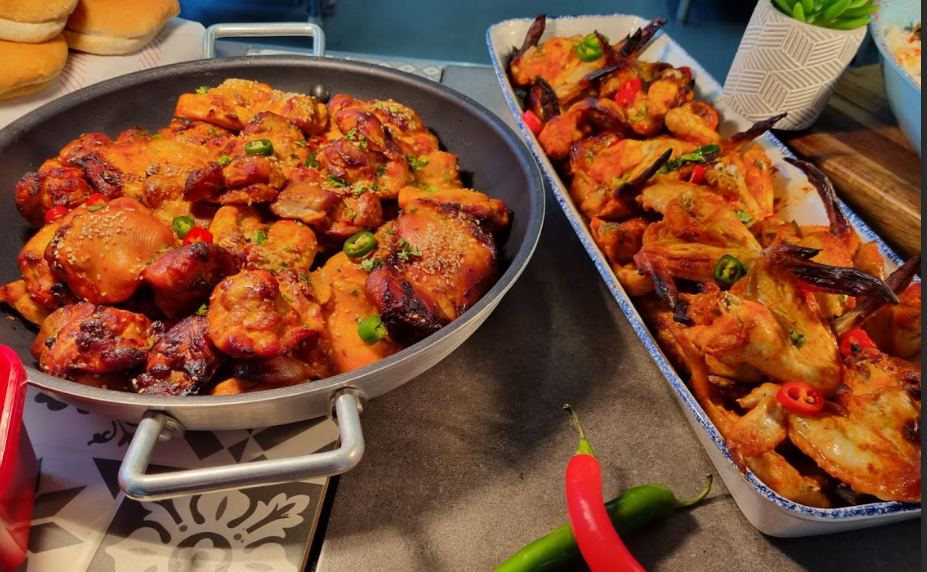 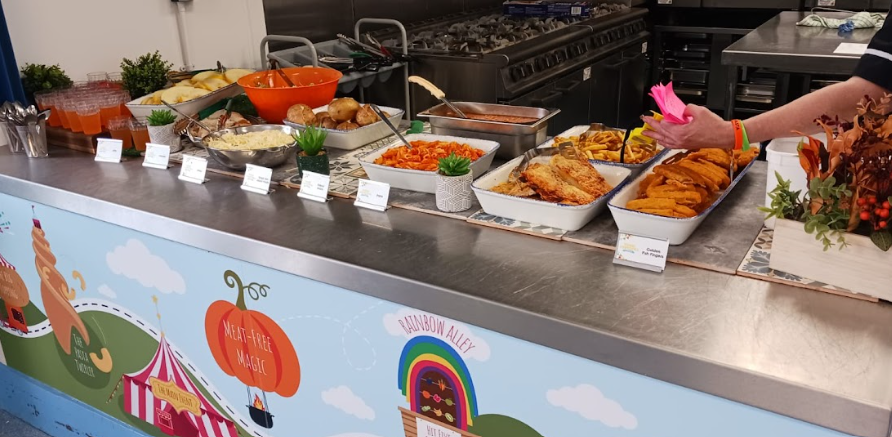 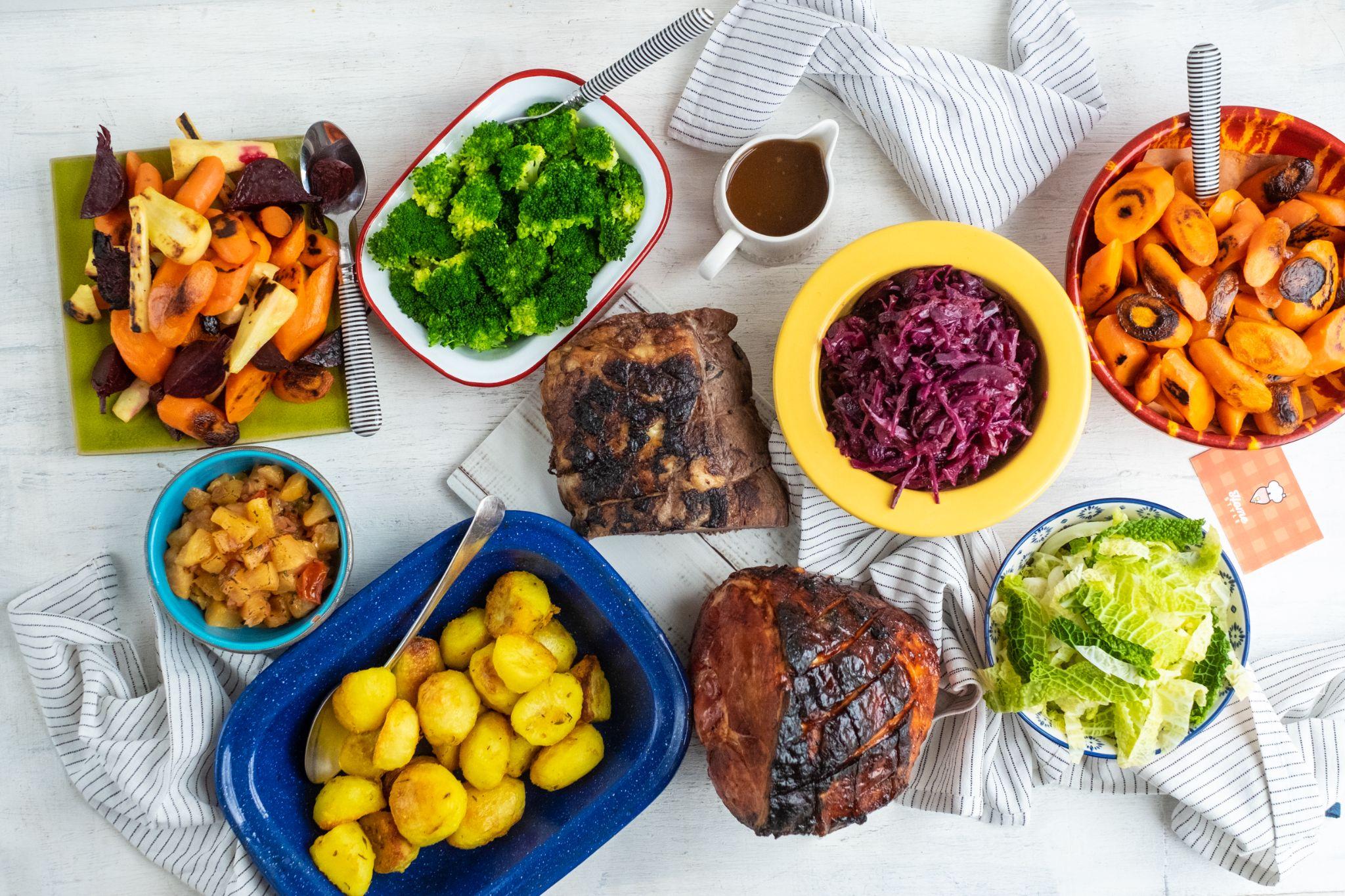 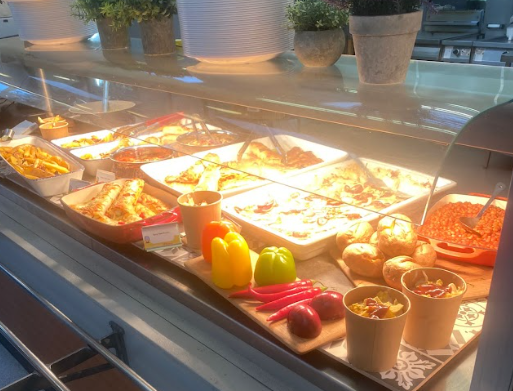 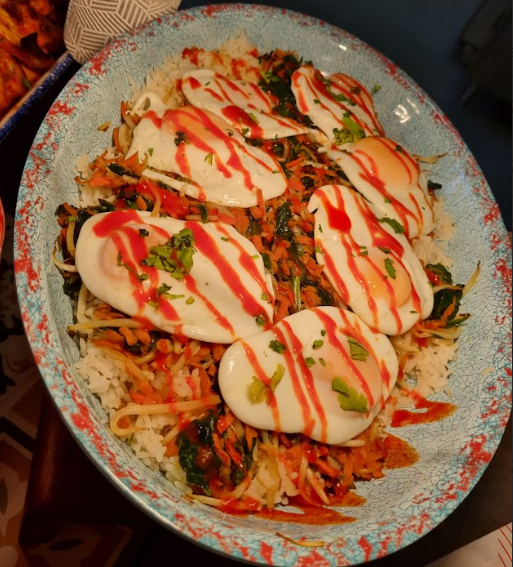 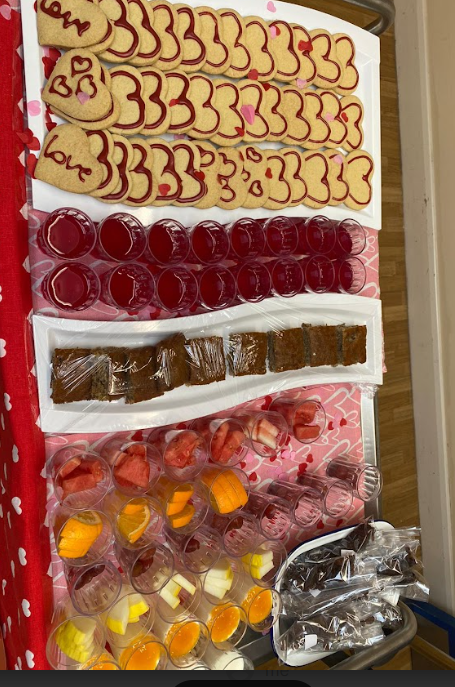 Valentines Day
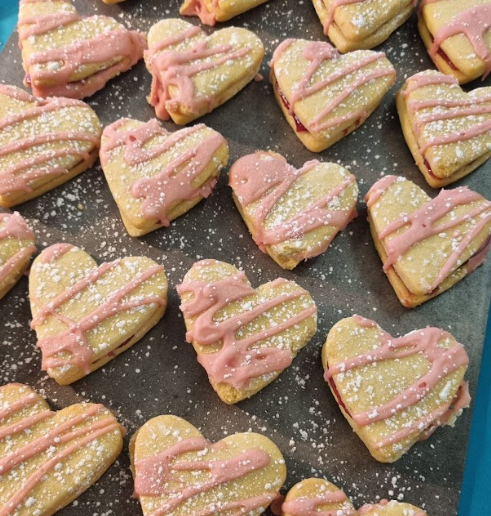 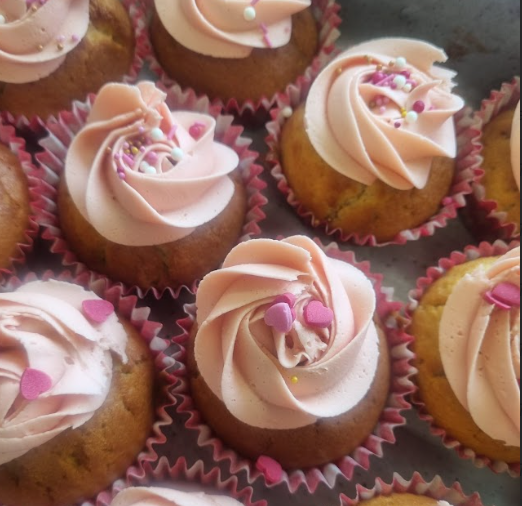 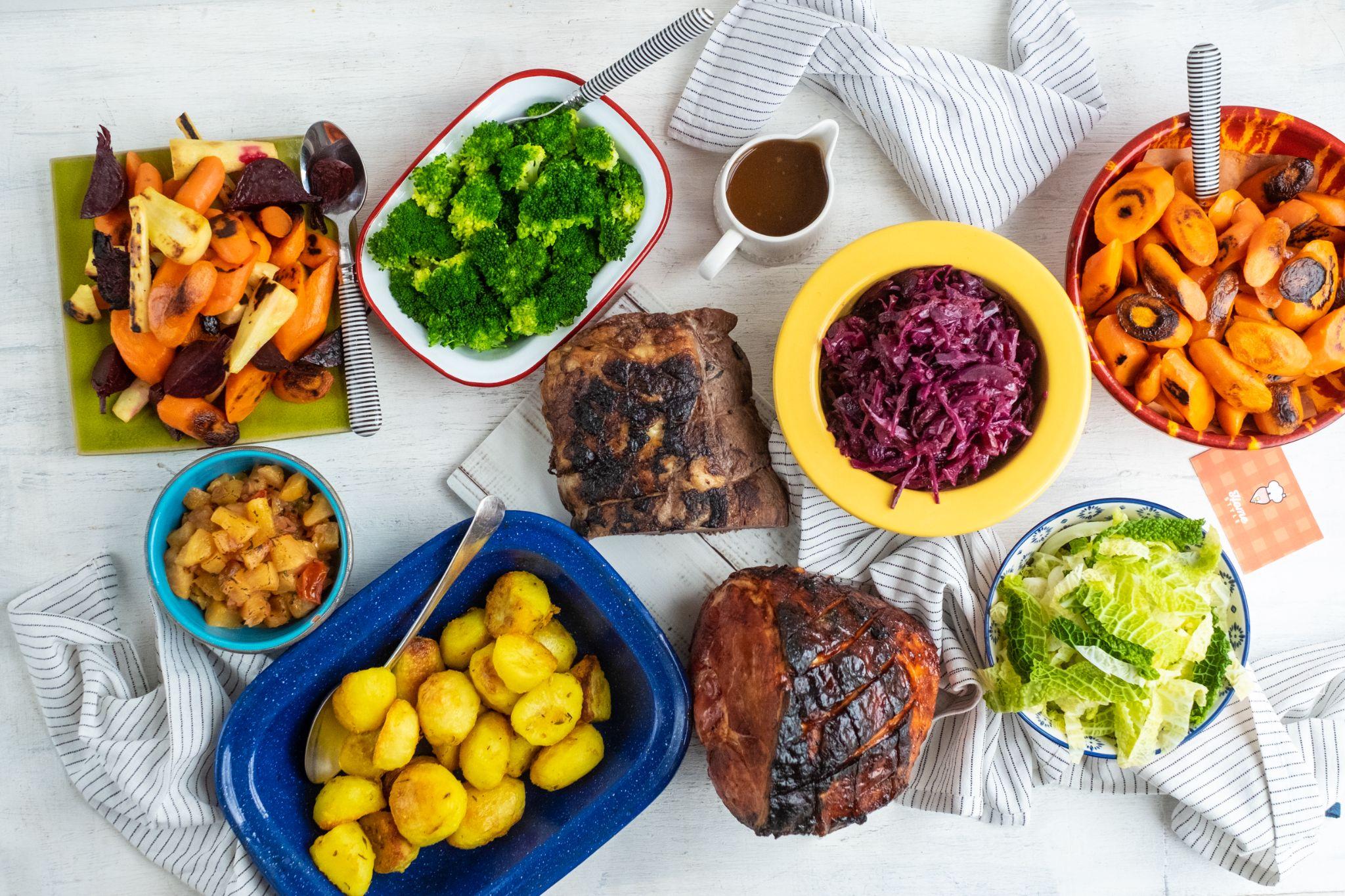 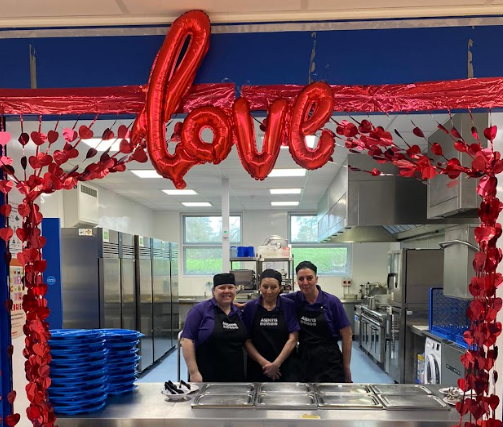 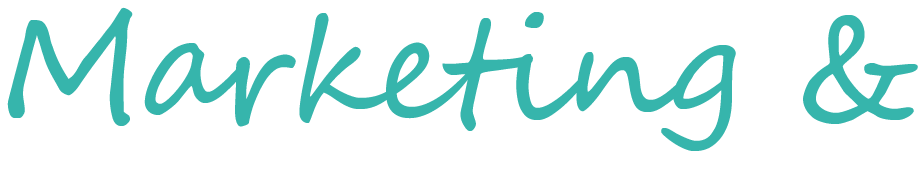 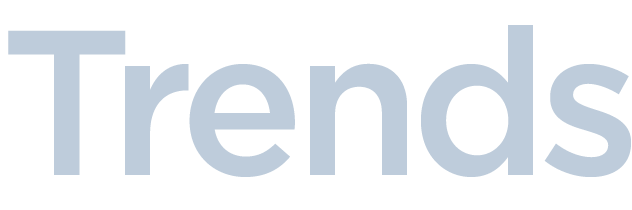 Primary Marketing Spring Summer Week 1
 
Autumn/ Winter Term
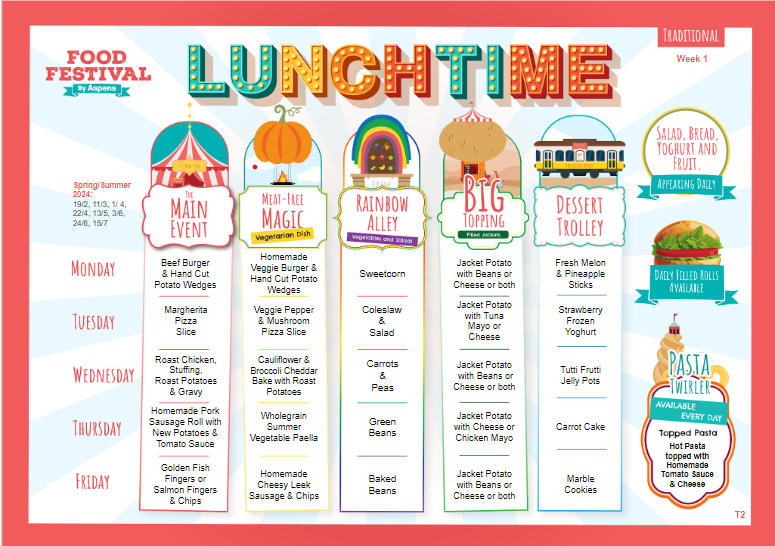 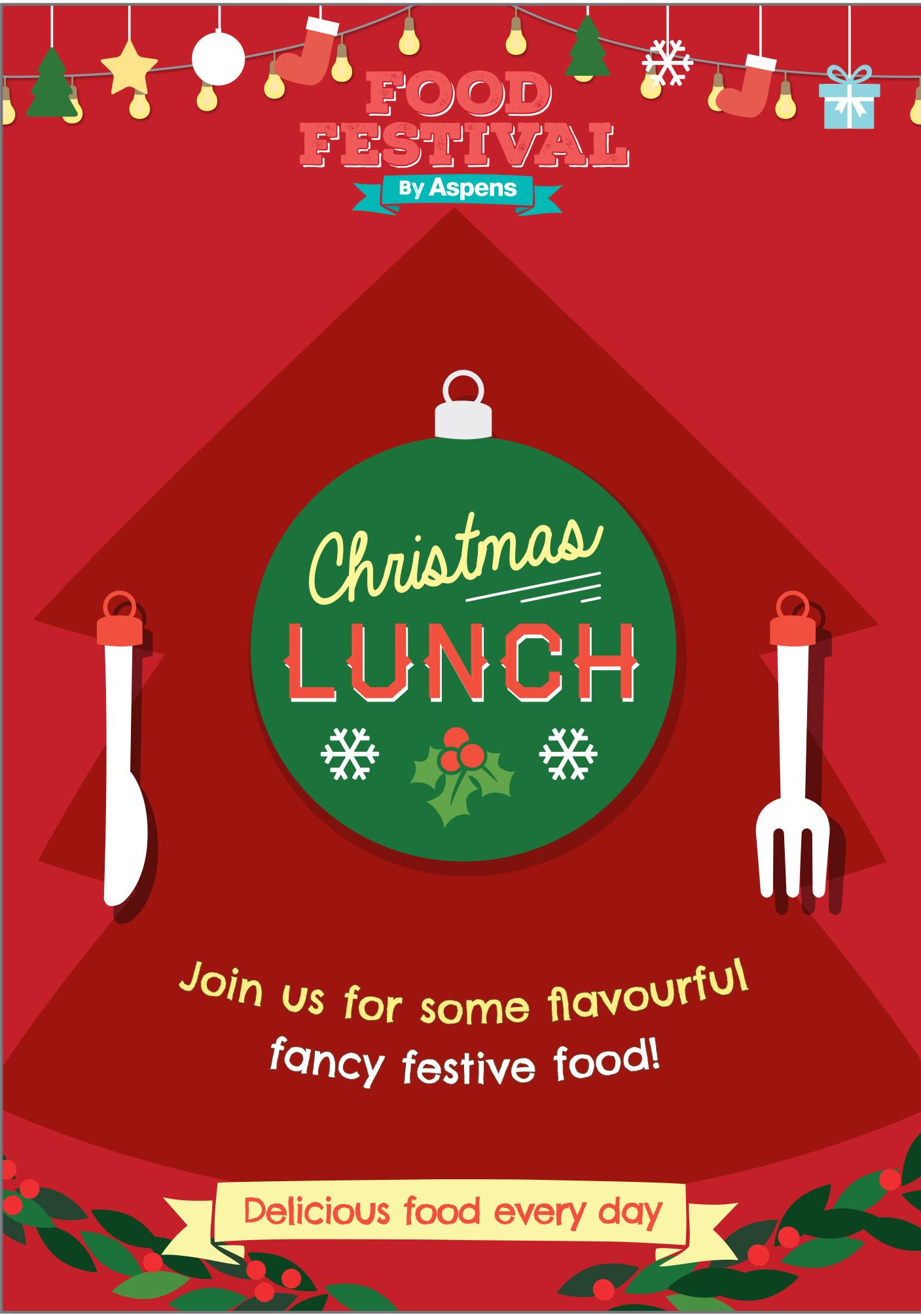 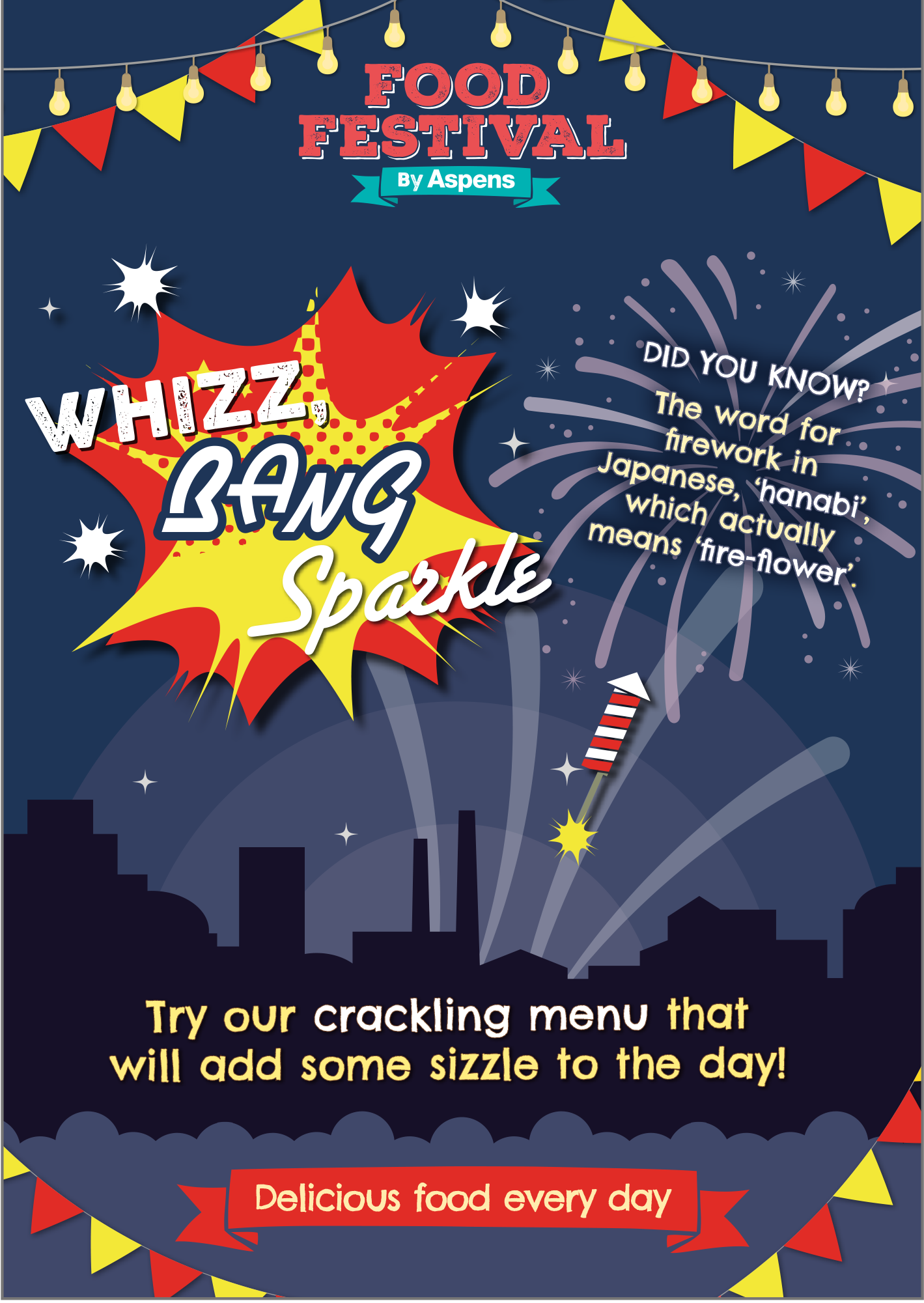 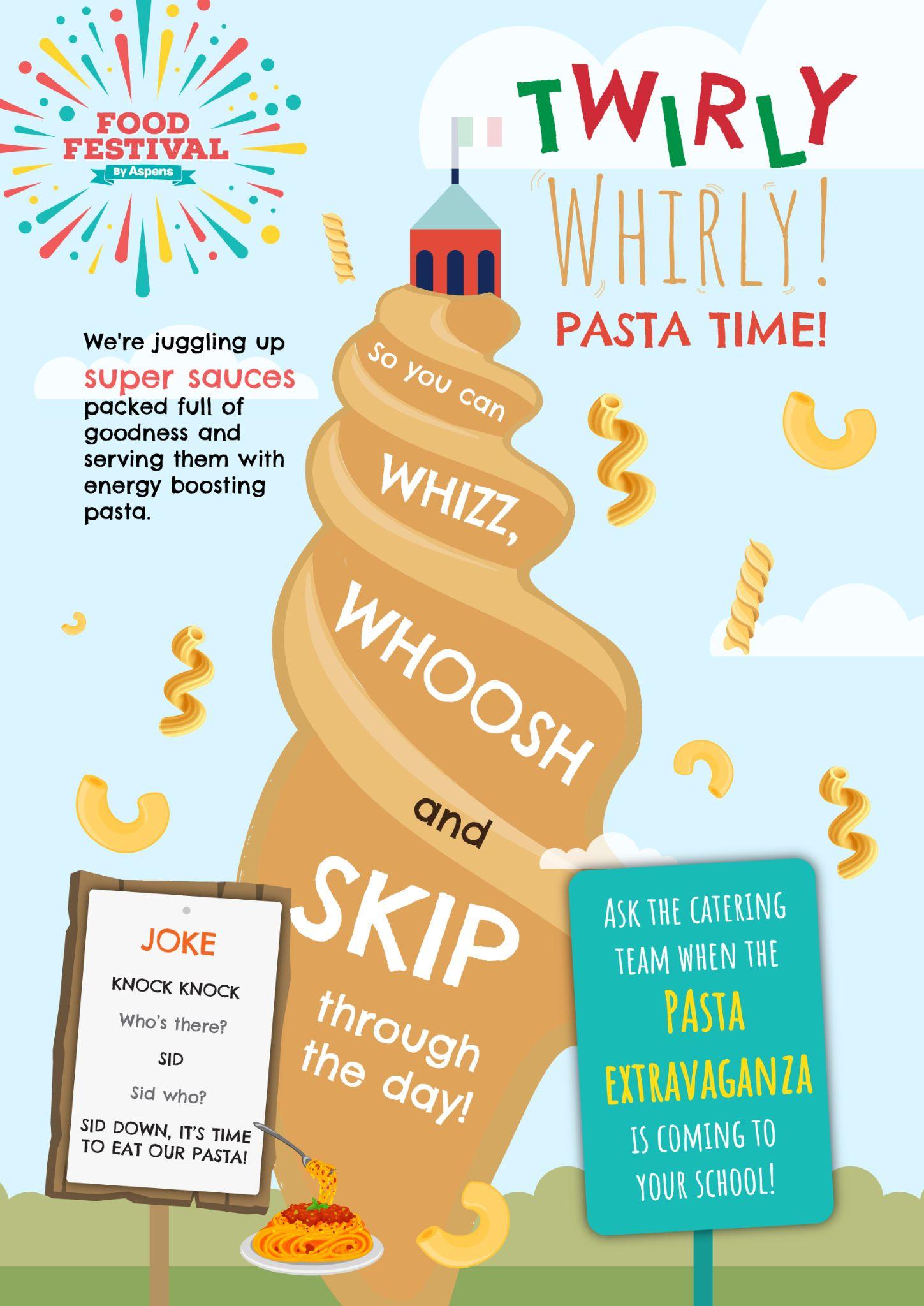 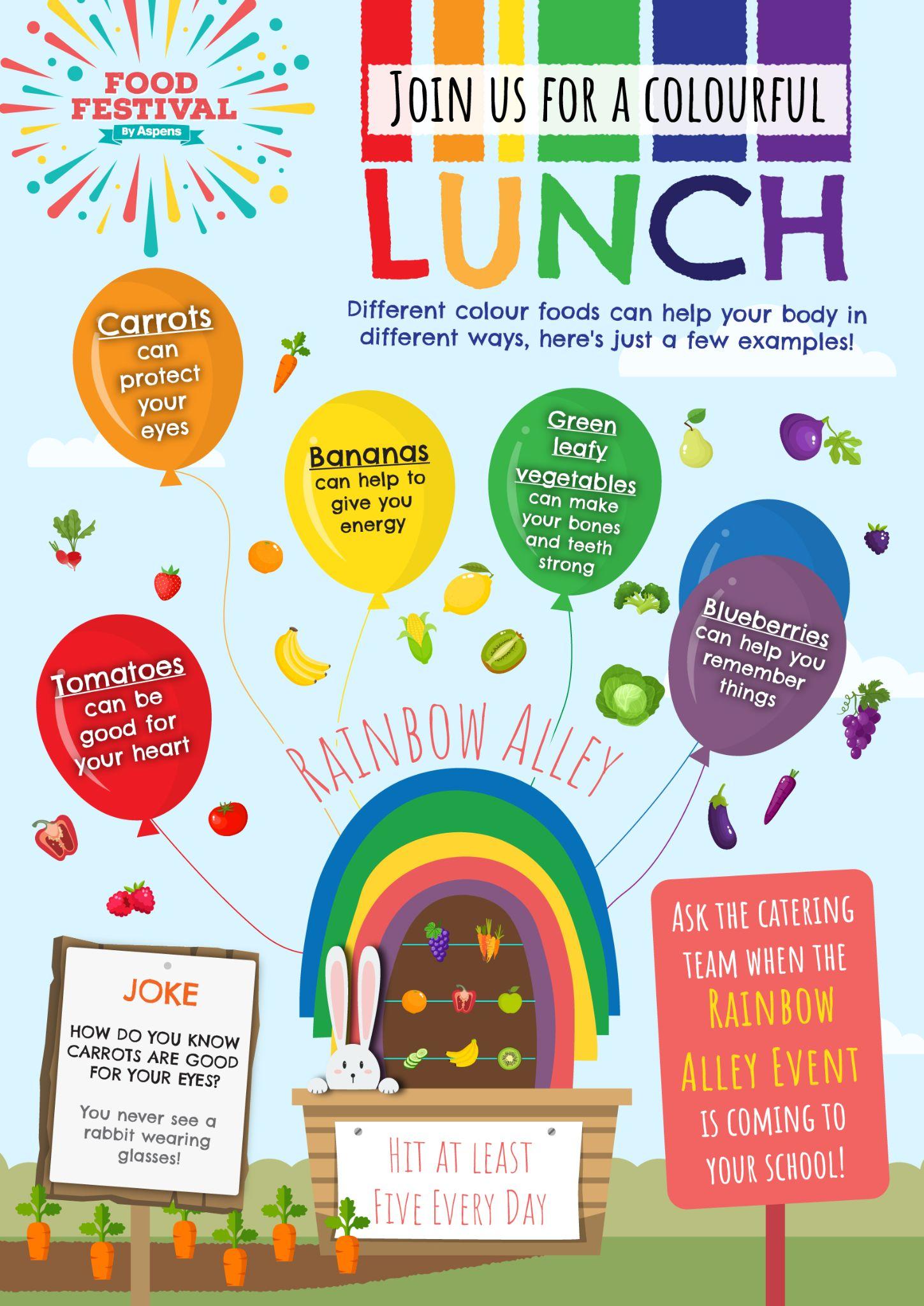 Primary Marketing Spring Summer Week 2
 
Autumn/ Winter Term
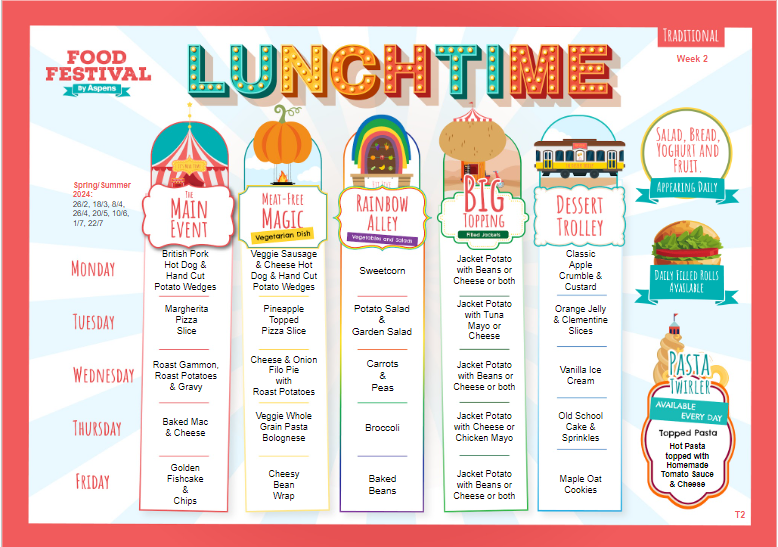 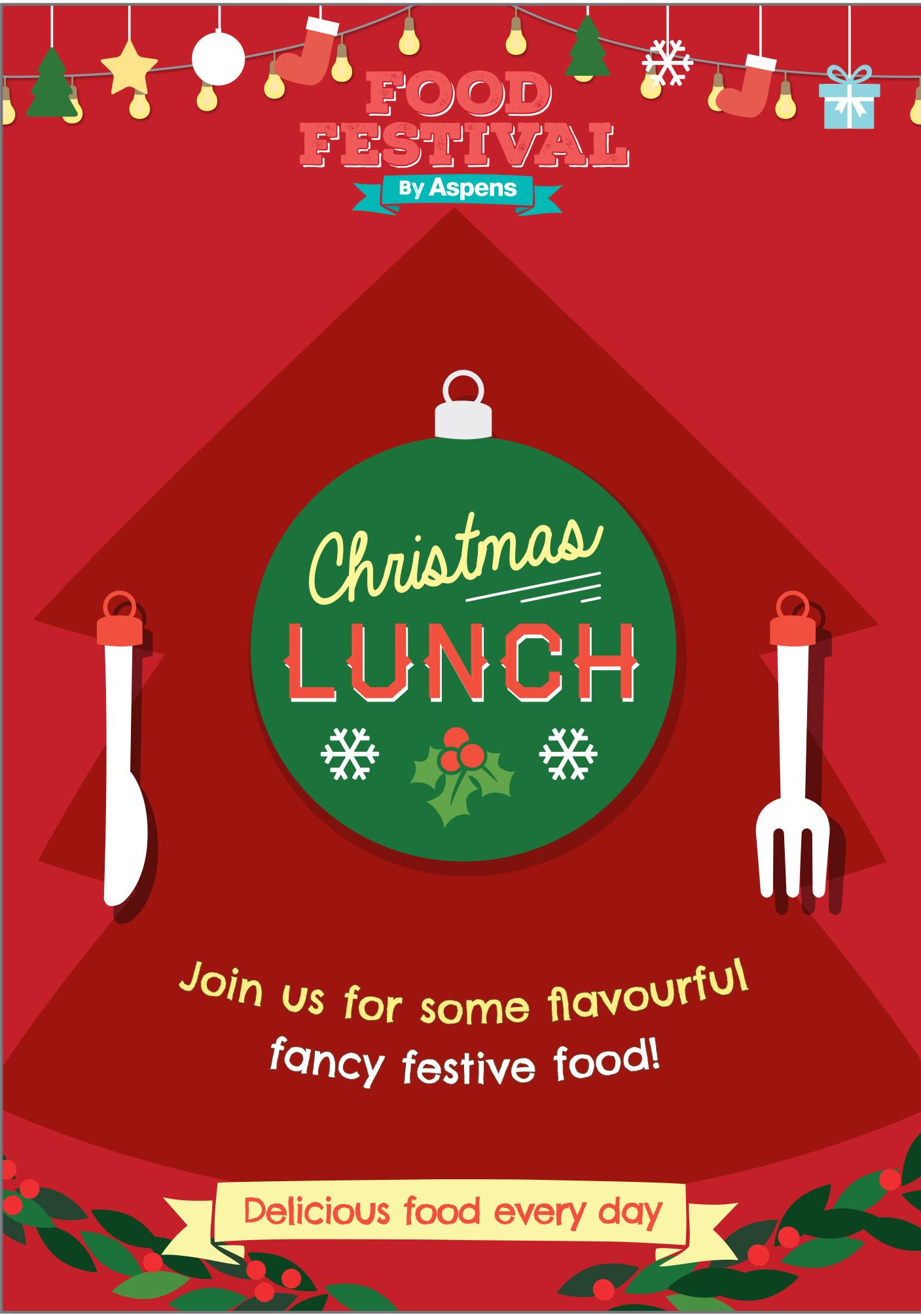 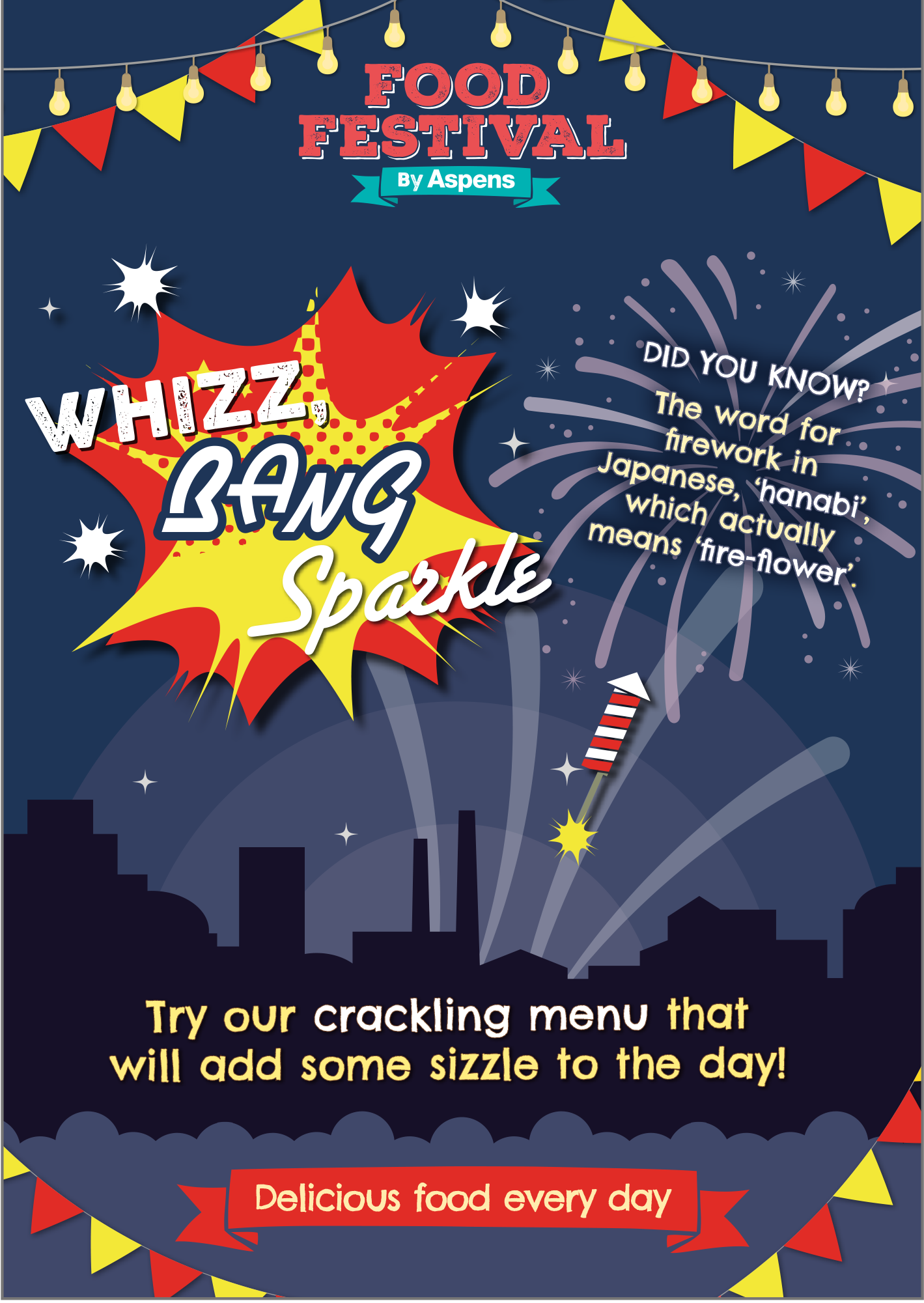 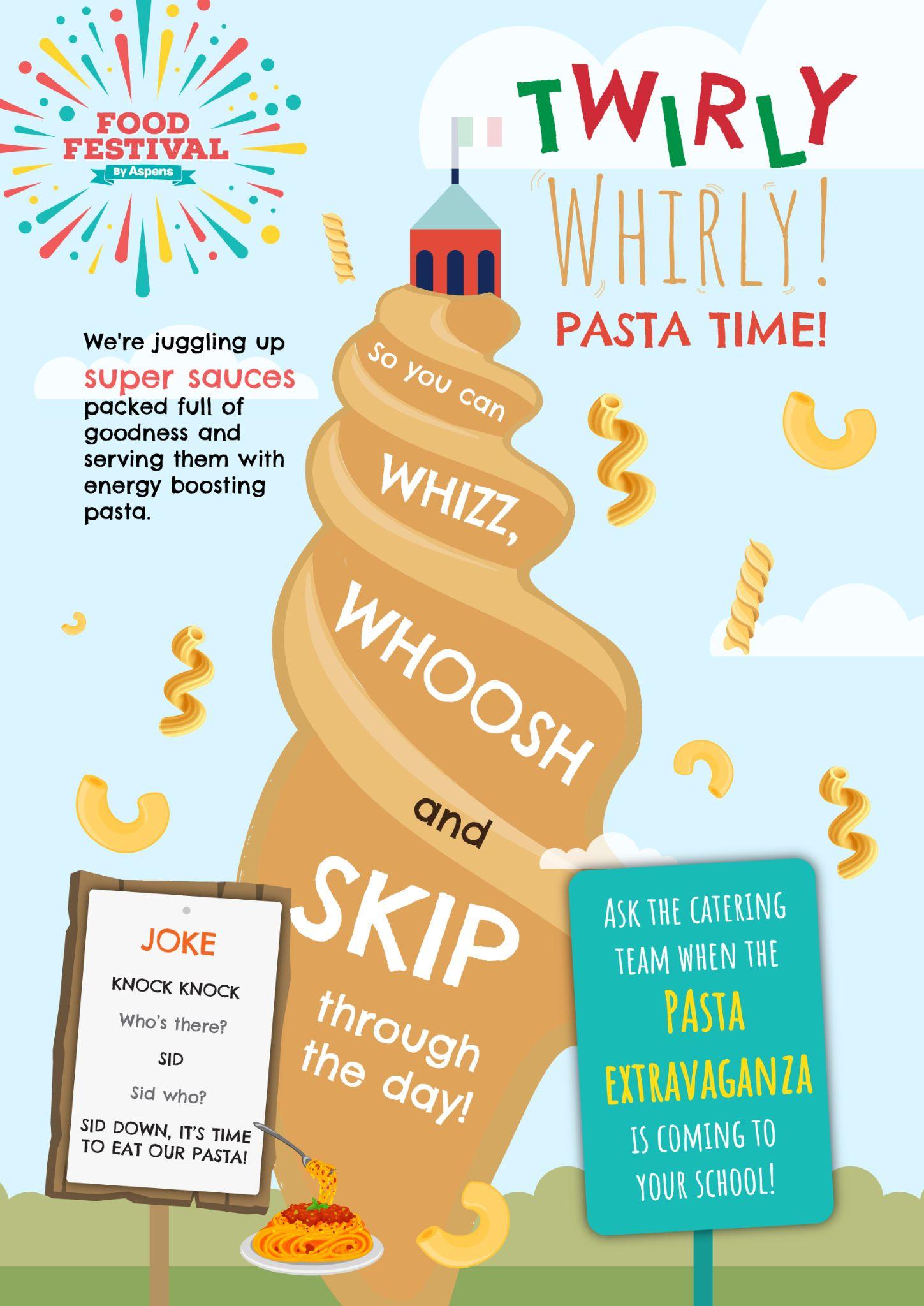 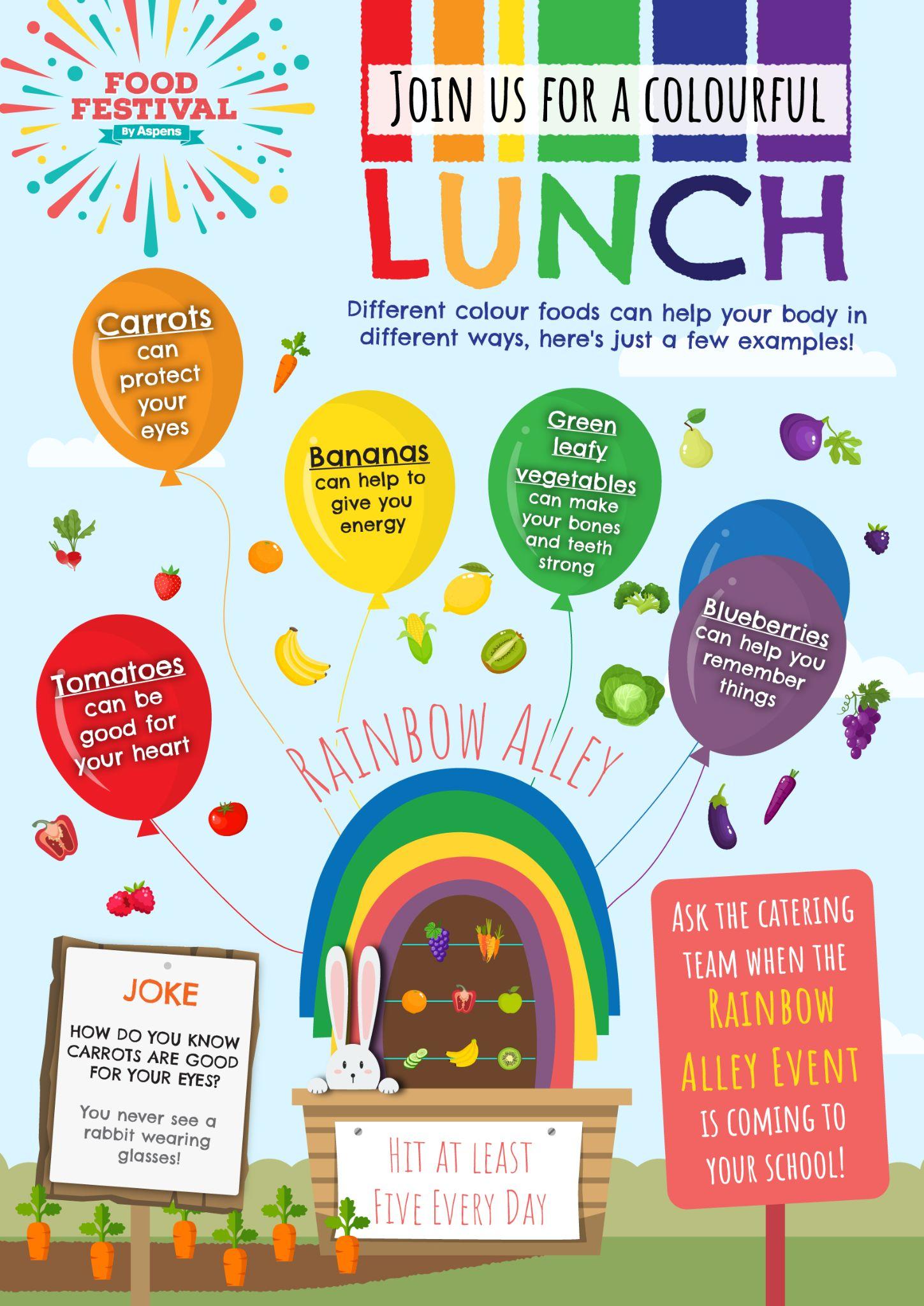 Primary Marketing Spring Summer Week 3

Autumn/ Winter Term
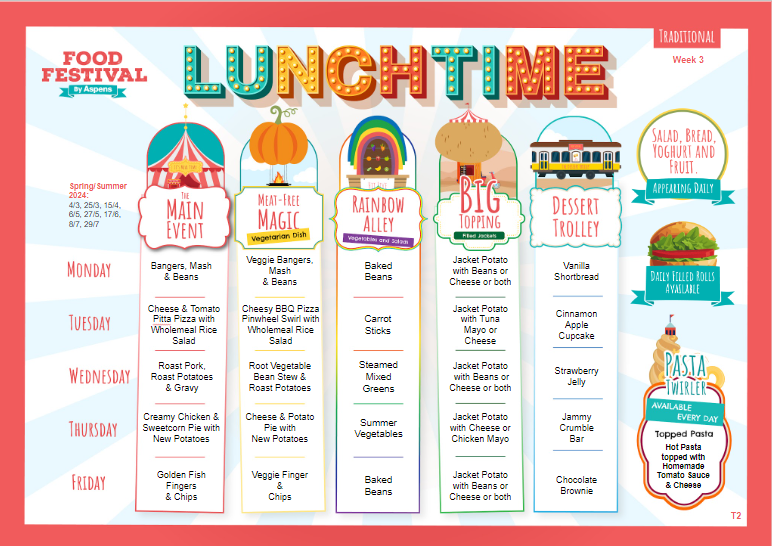 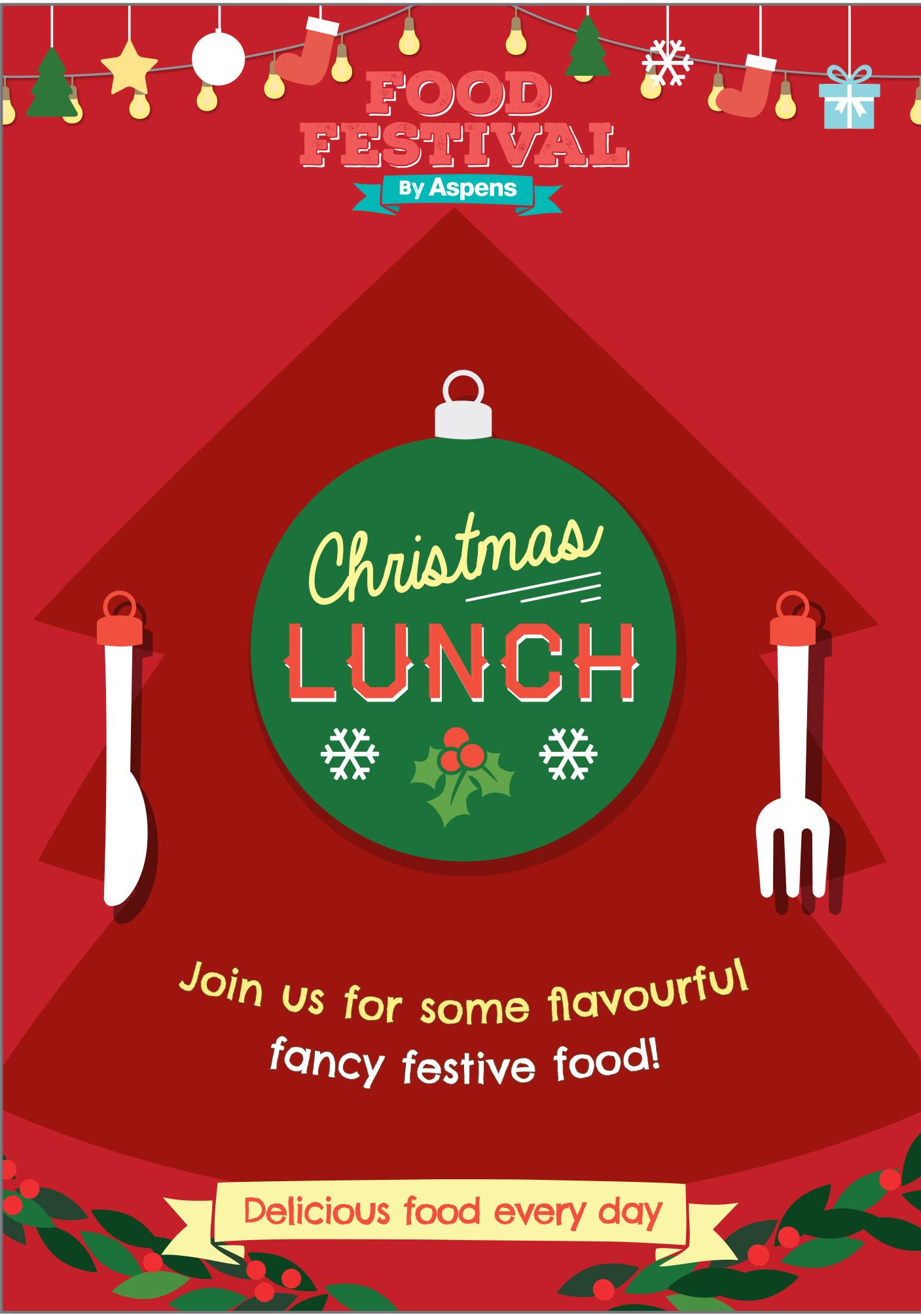 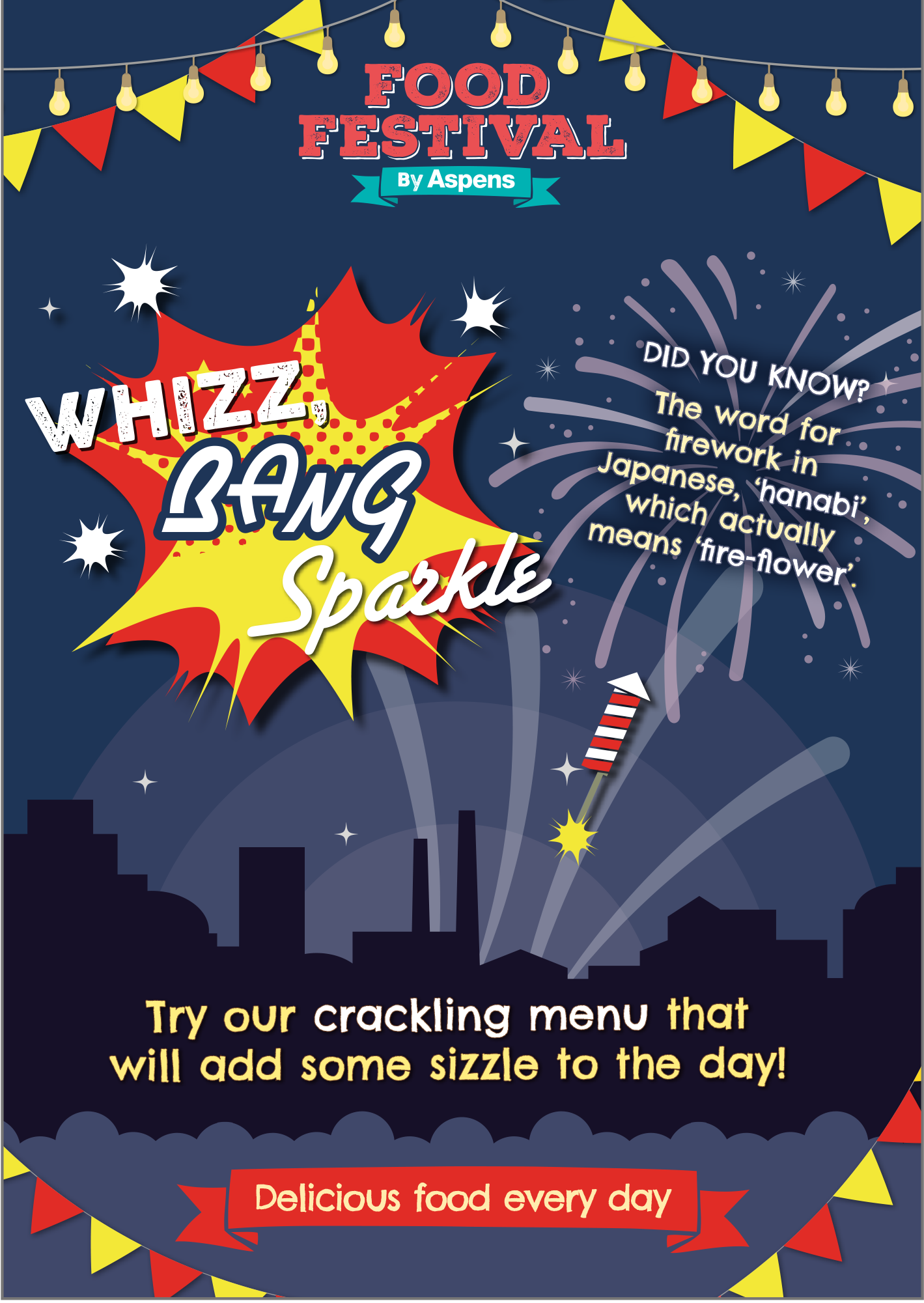 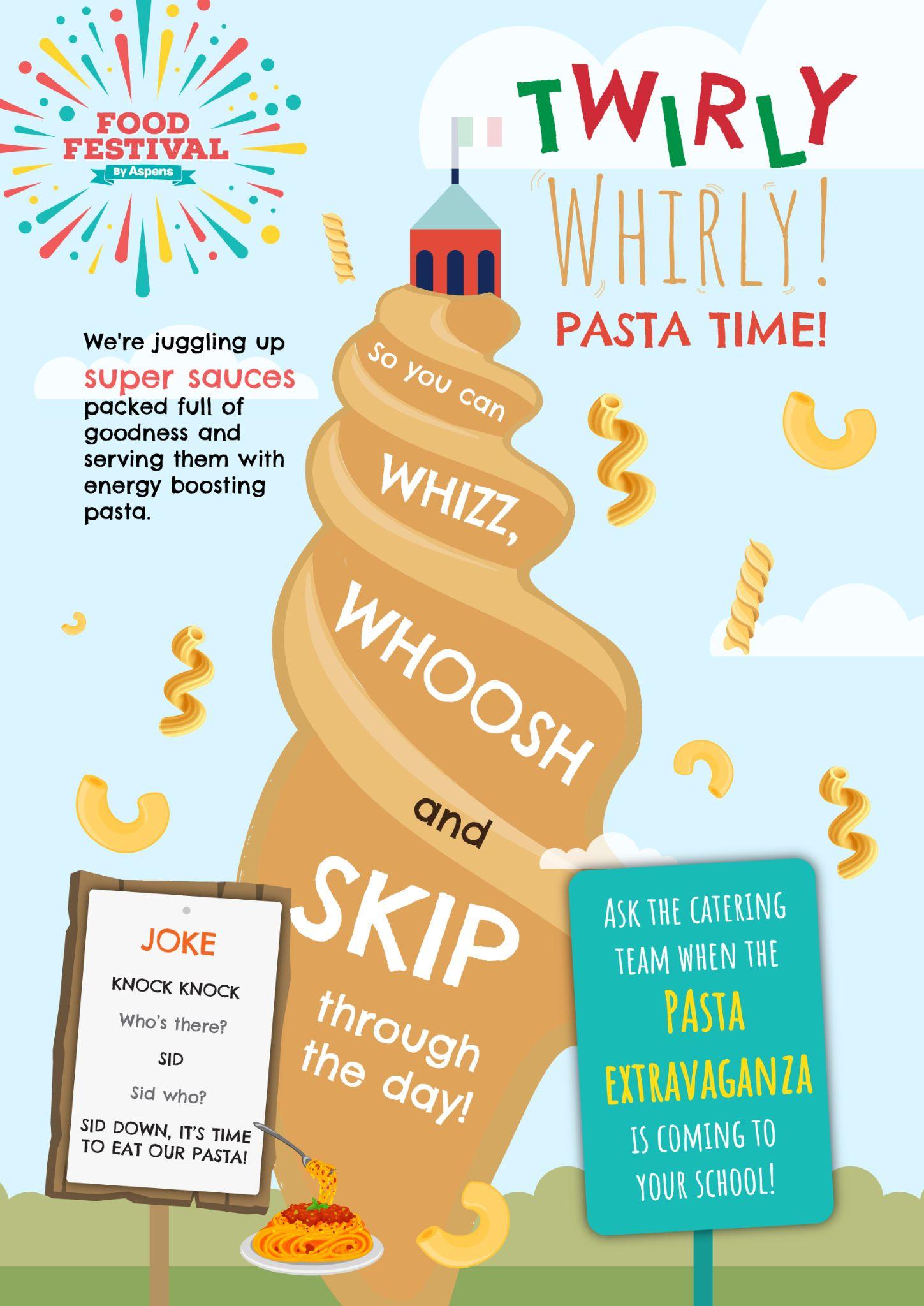 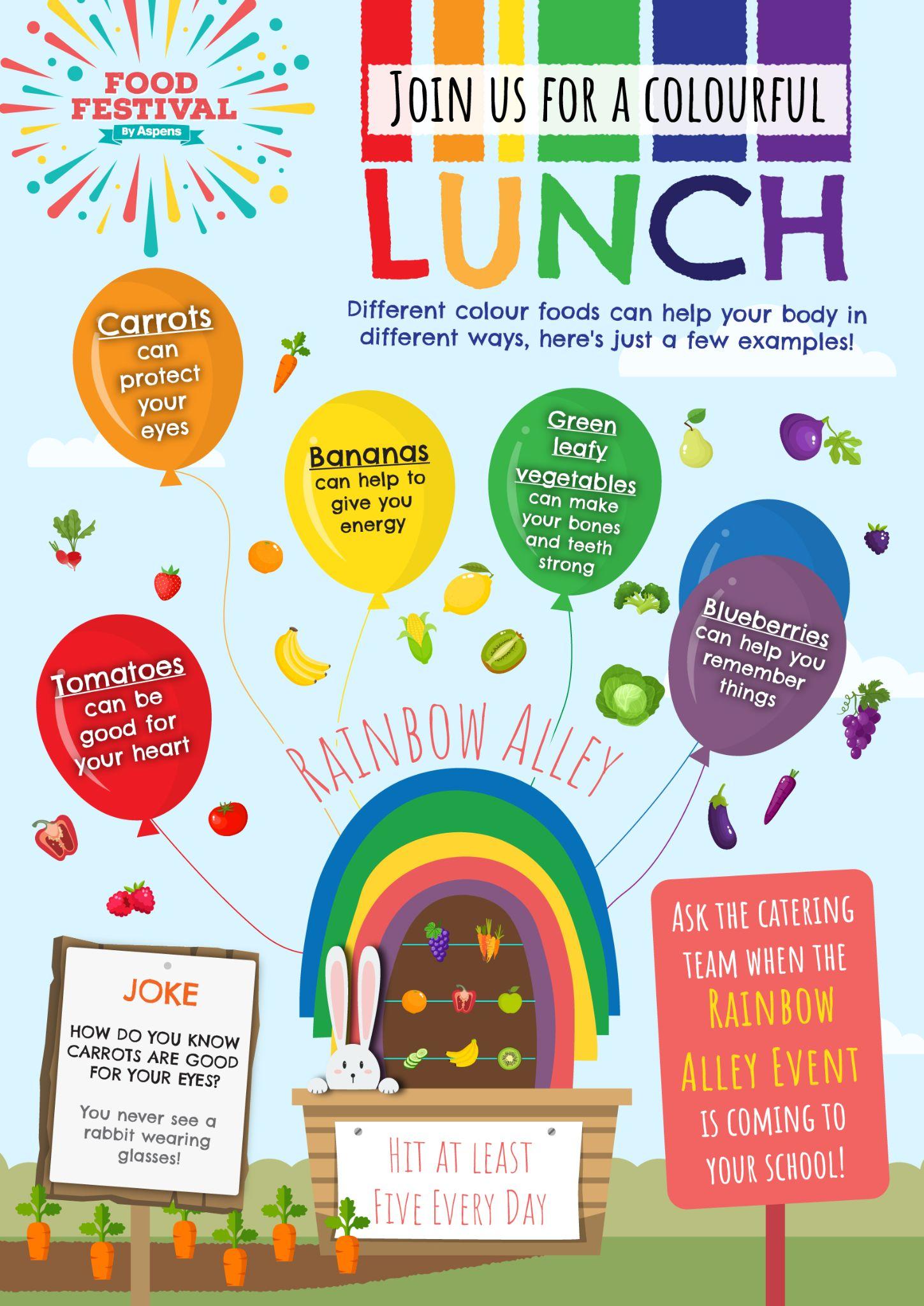 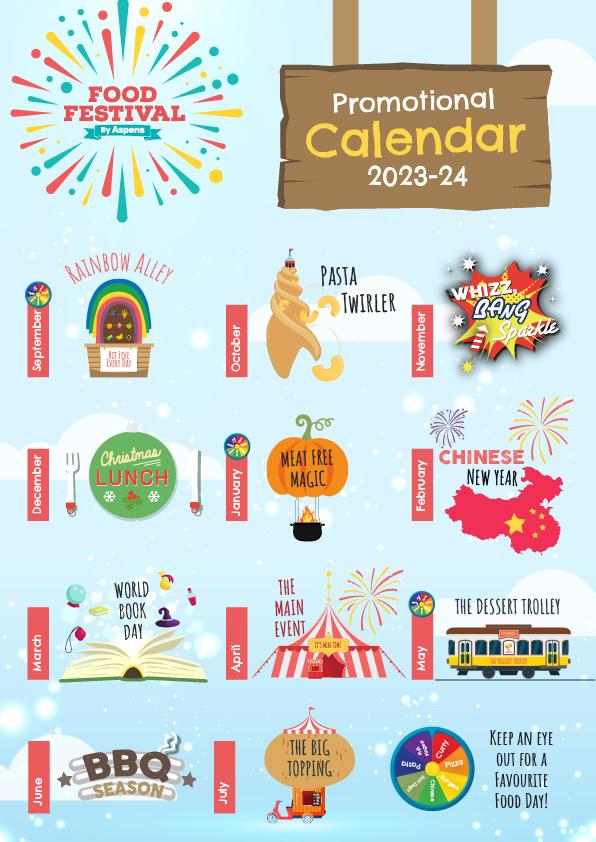 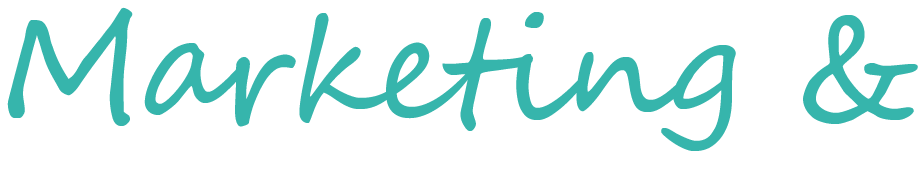 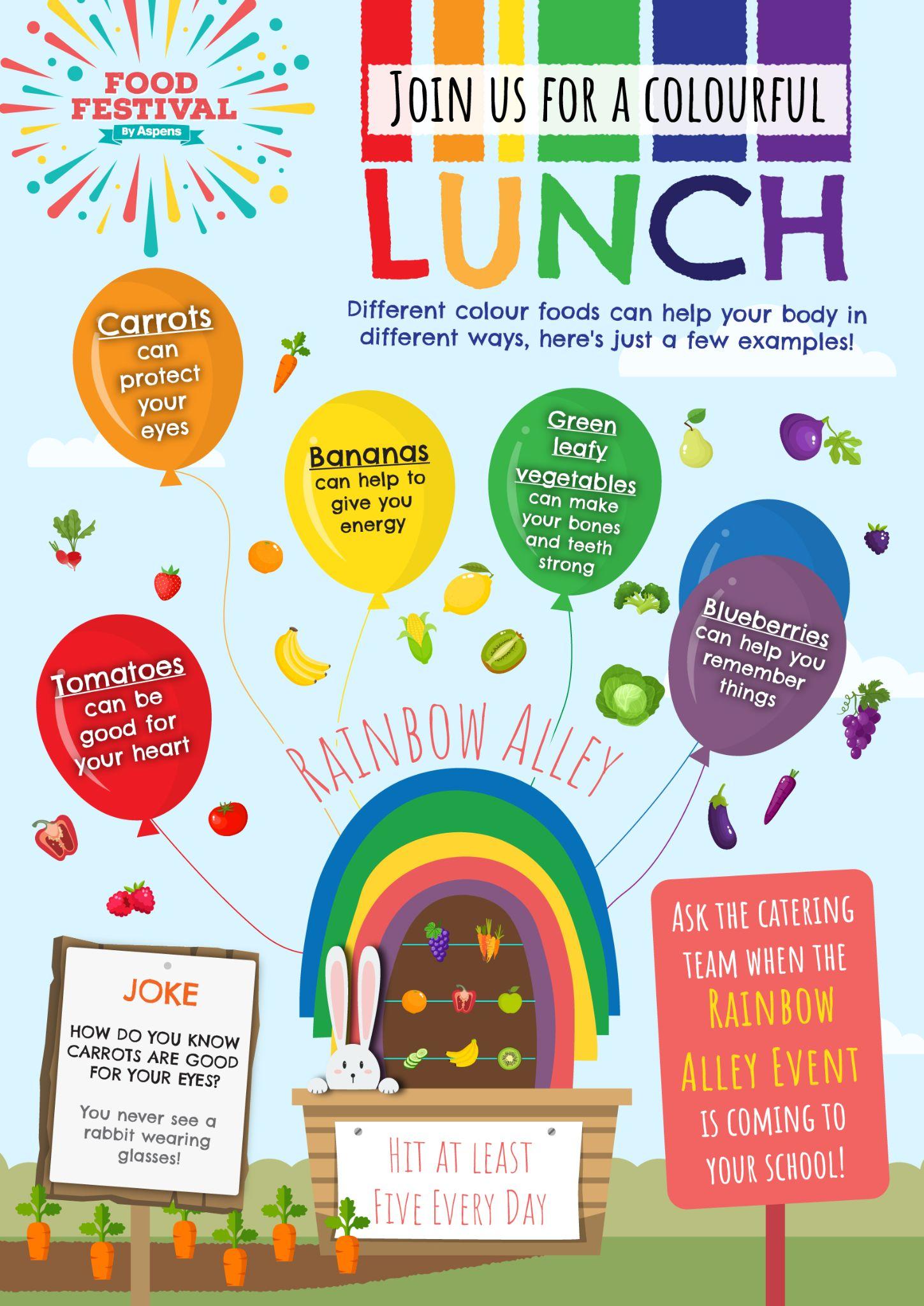 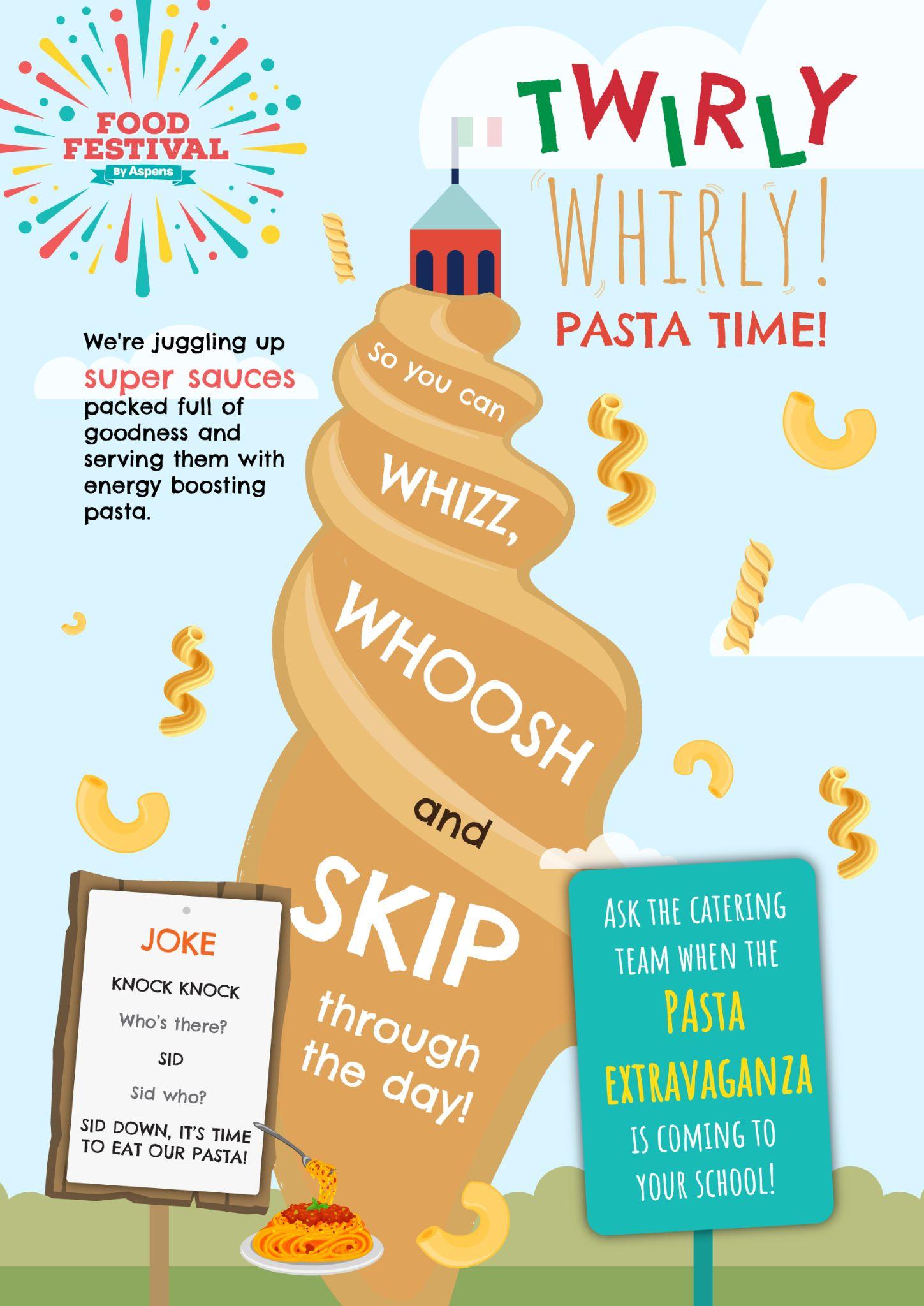 Introducing our Primary Promotional Calendar!

A mixture of the most popular promotions and introducing the new Food Festival concepts providing healthy eating messaging in a fun way!
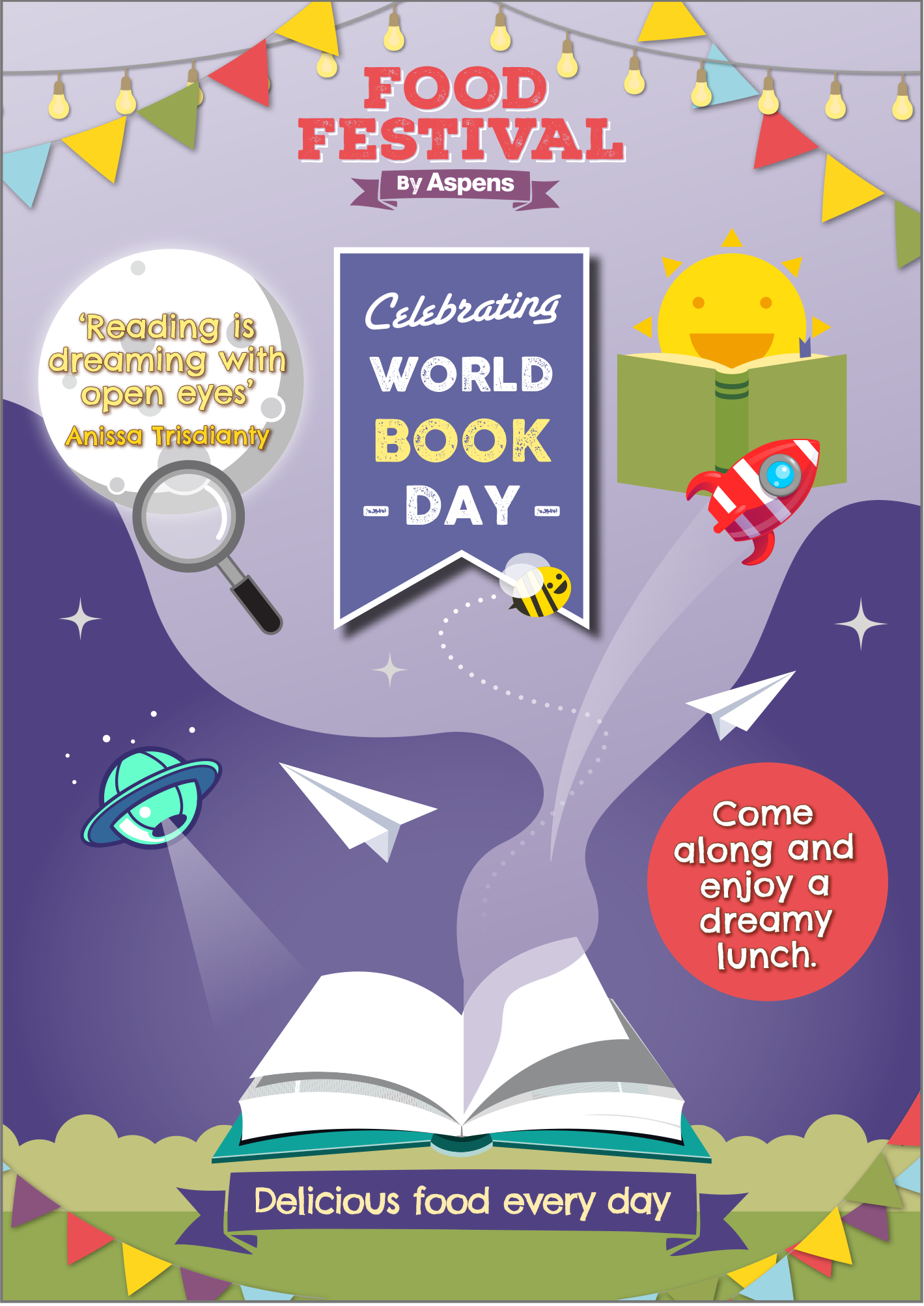 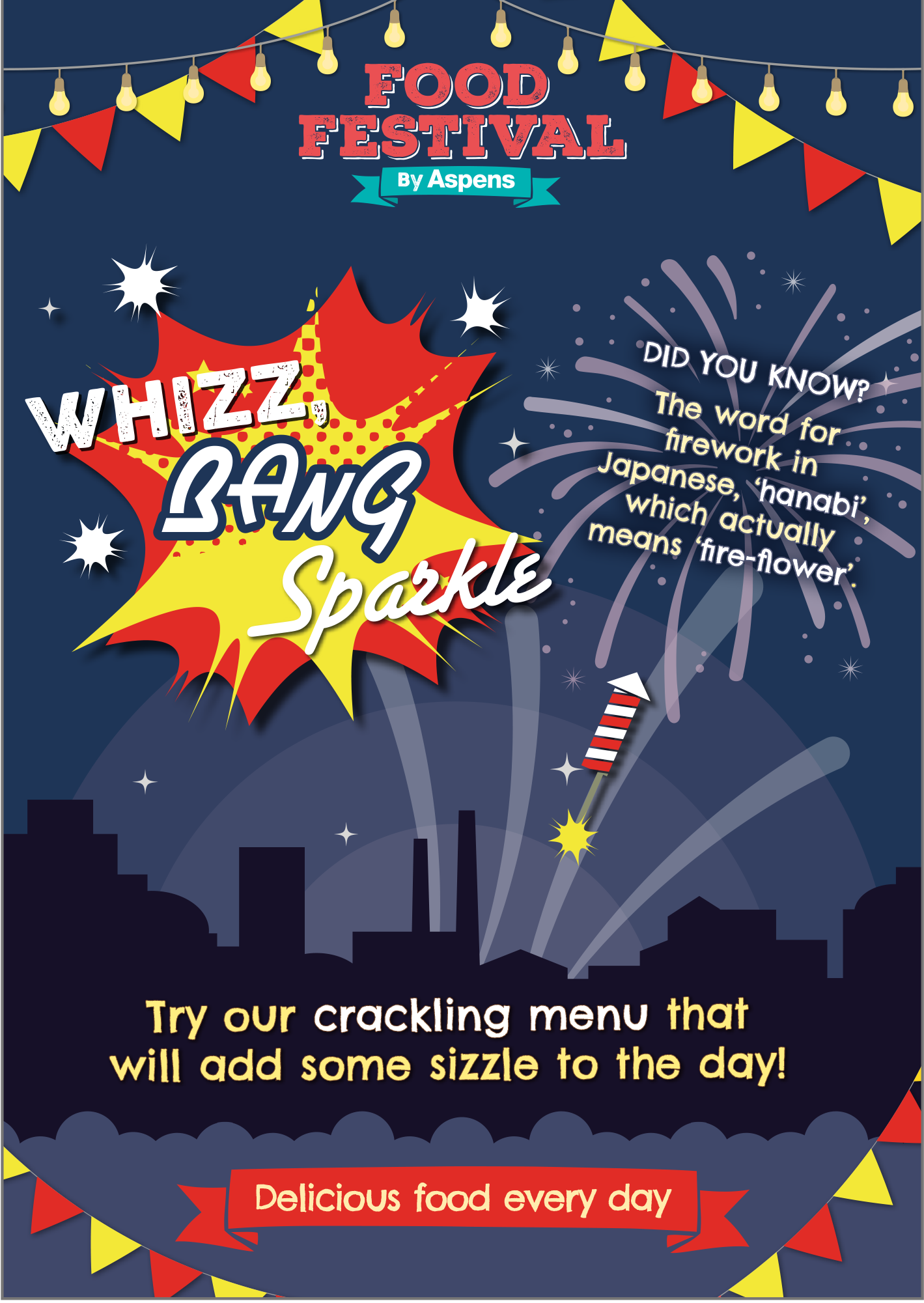 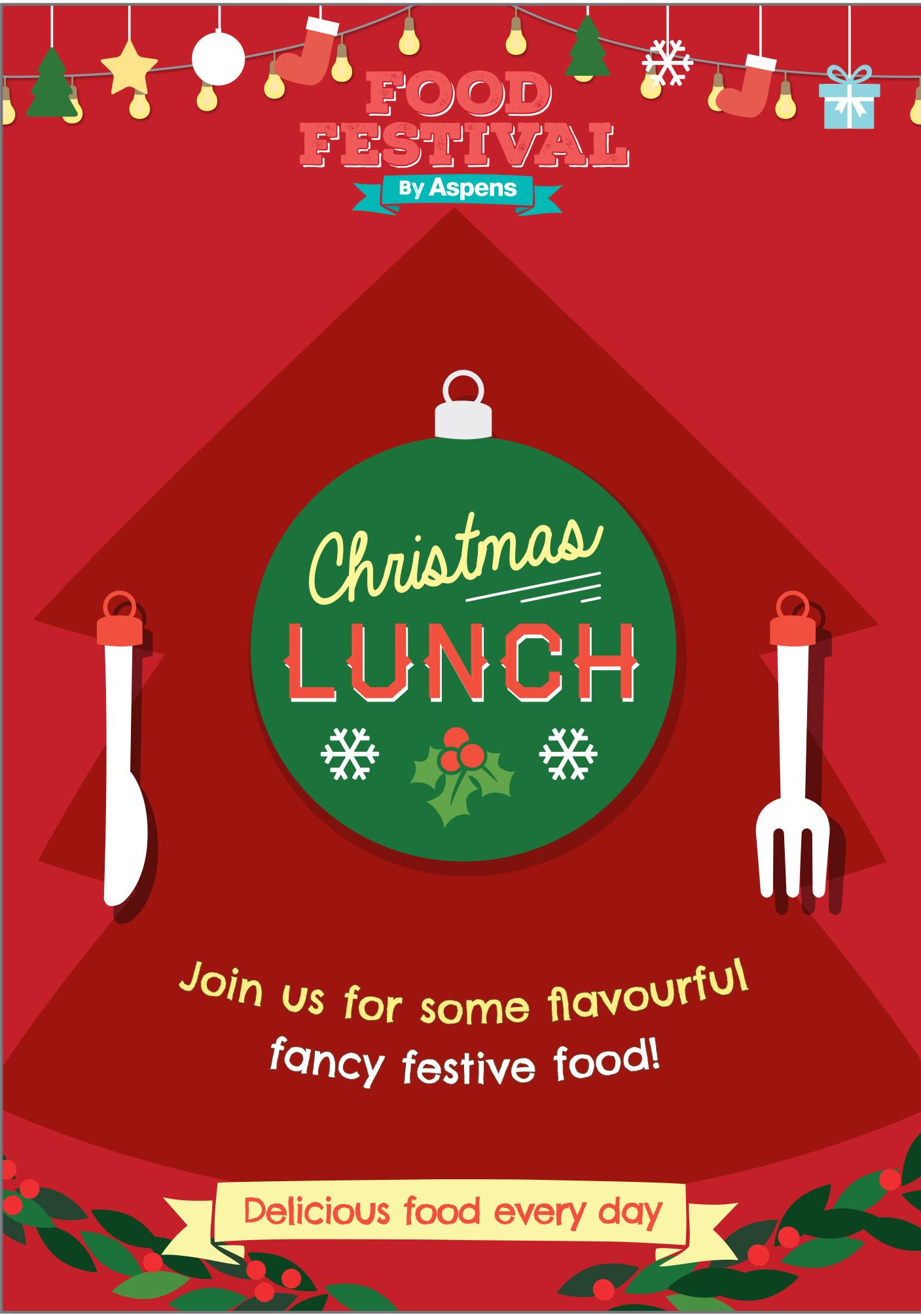 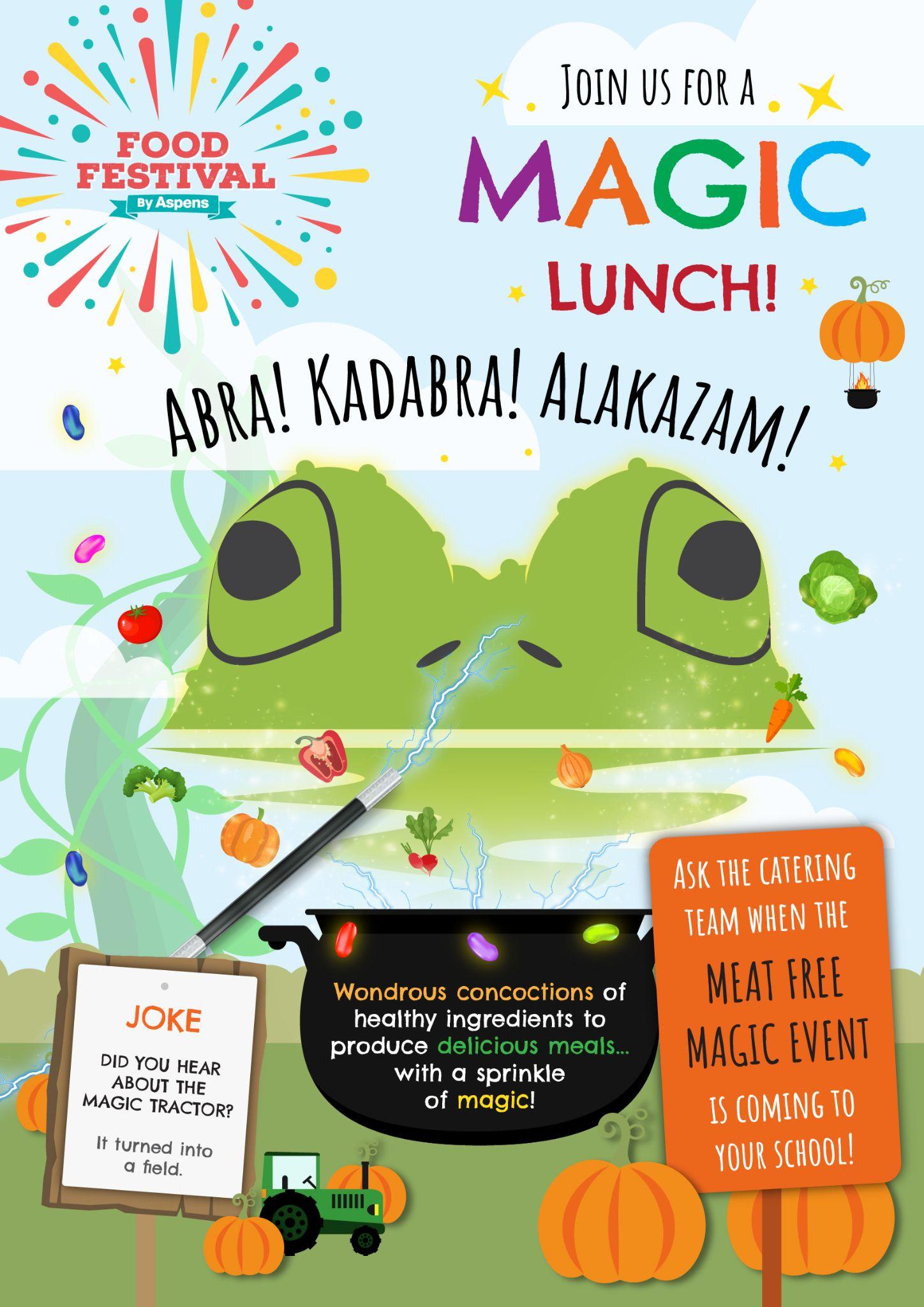 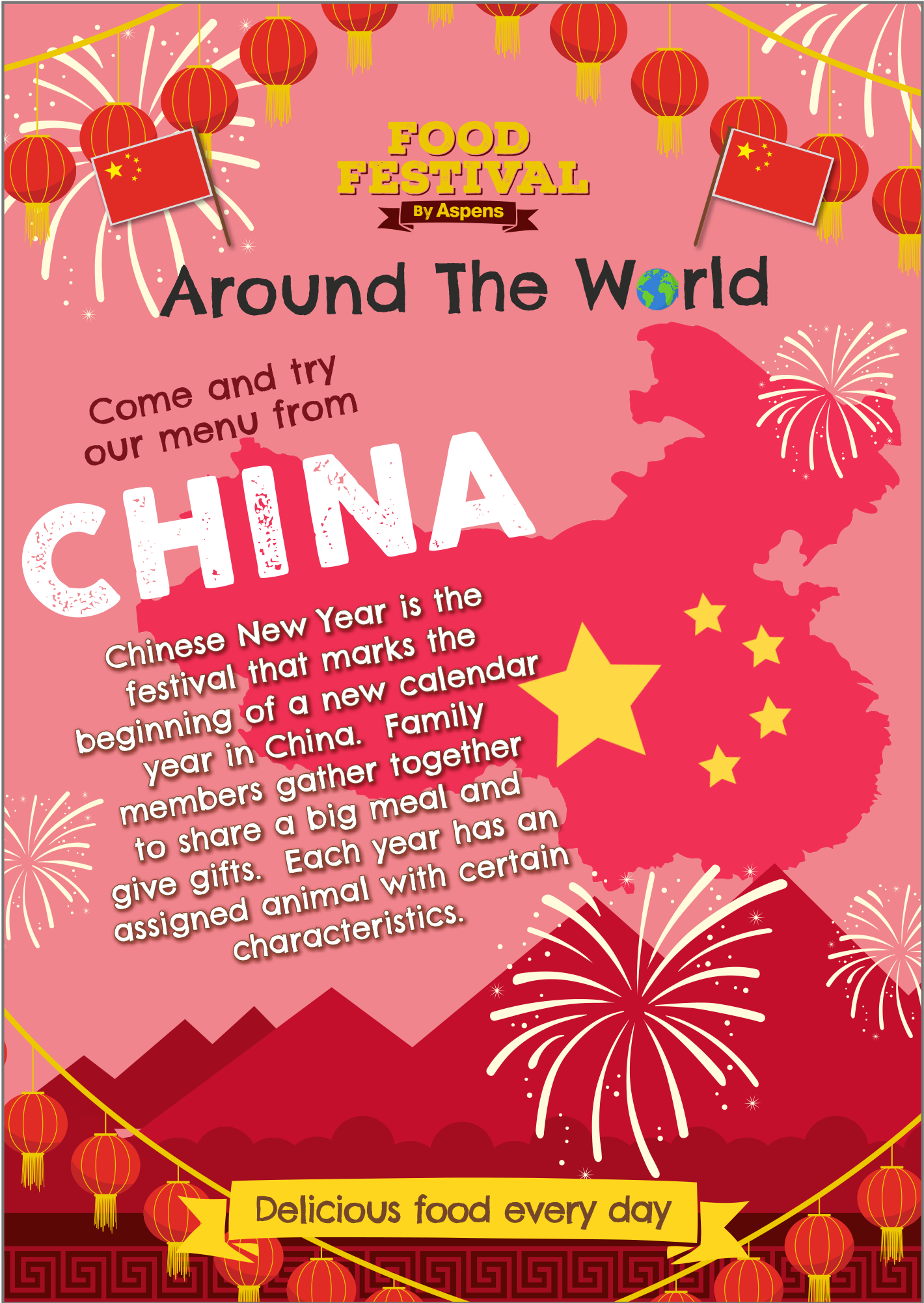 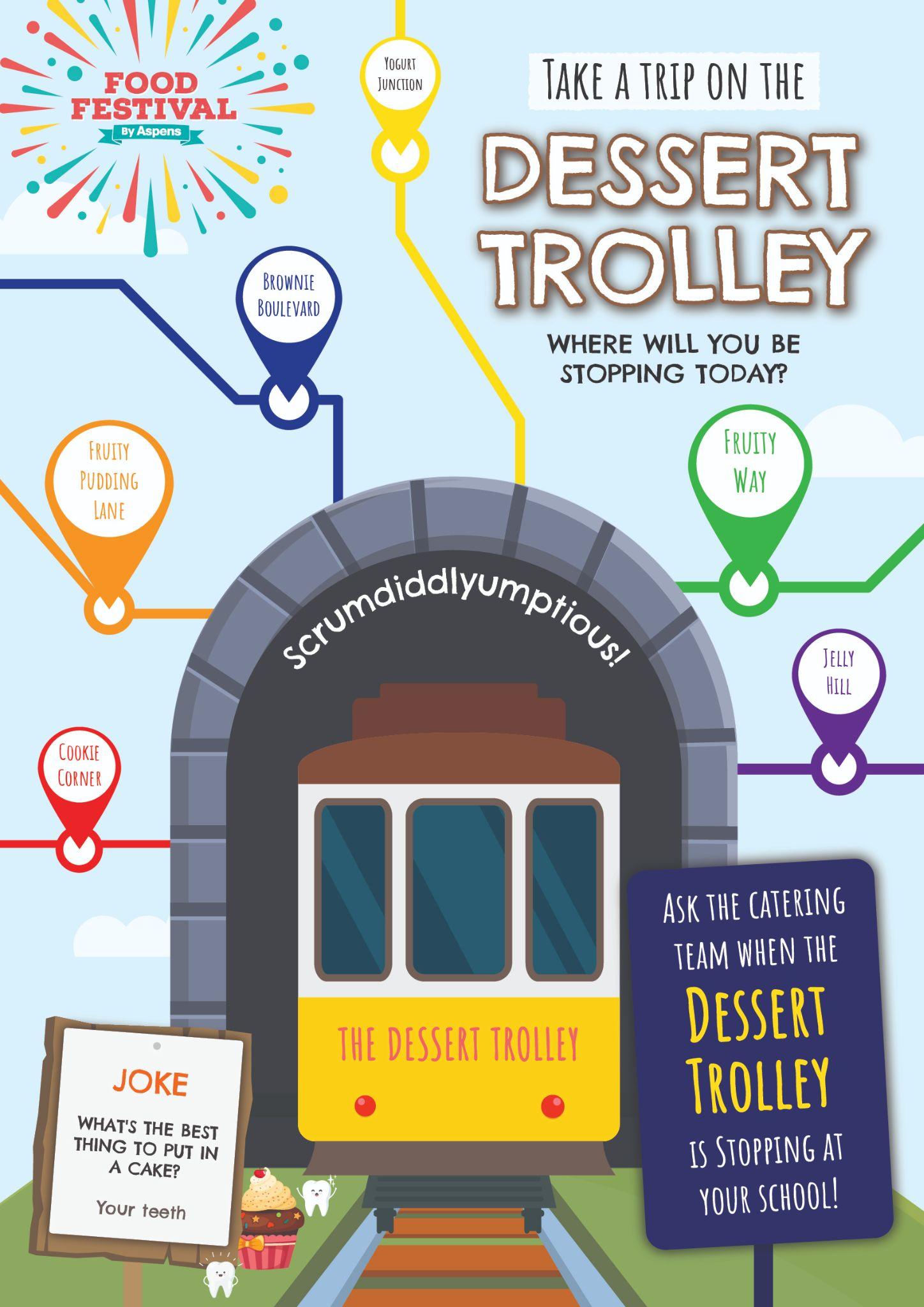 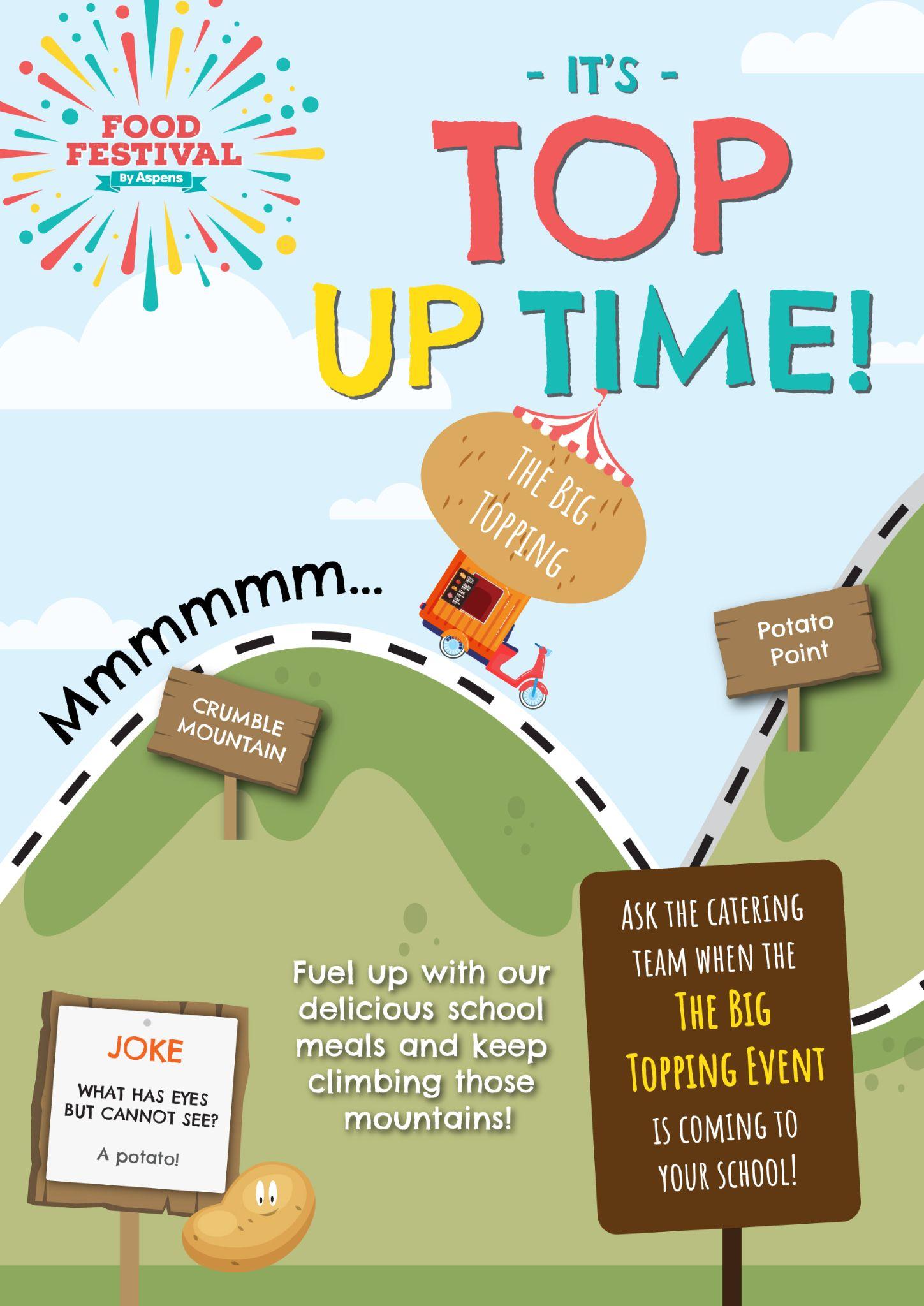 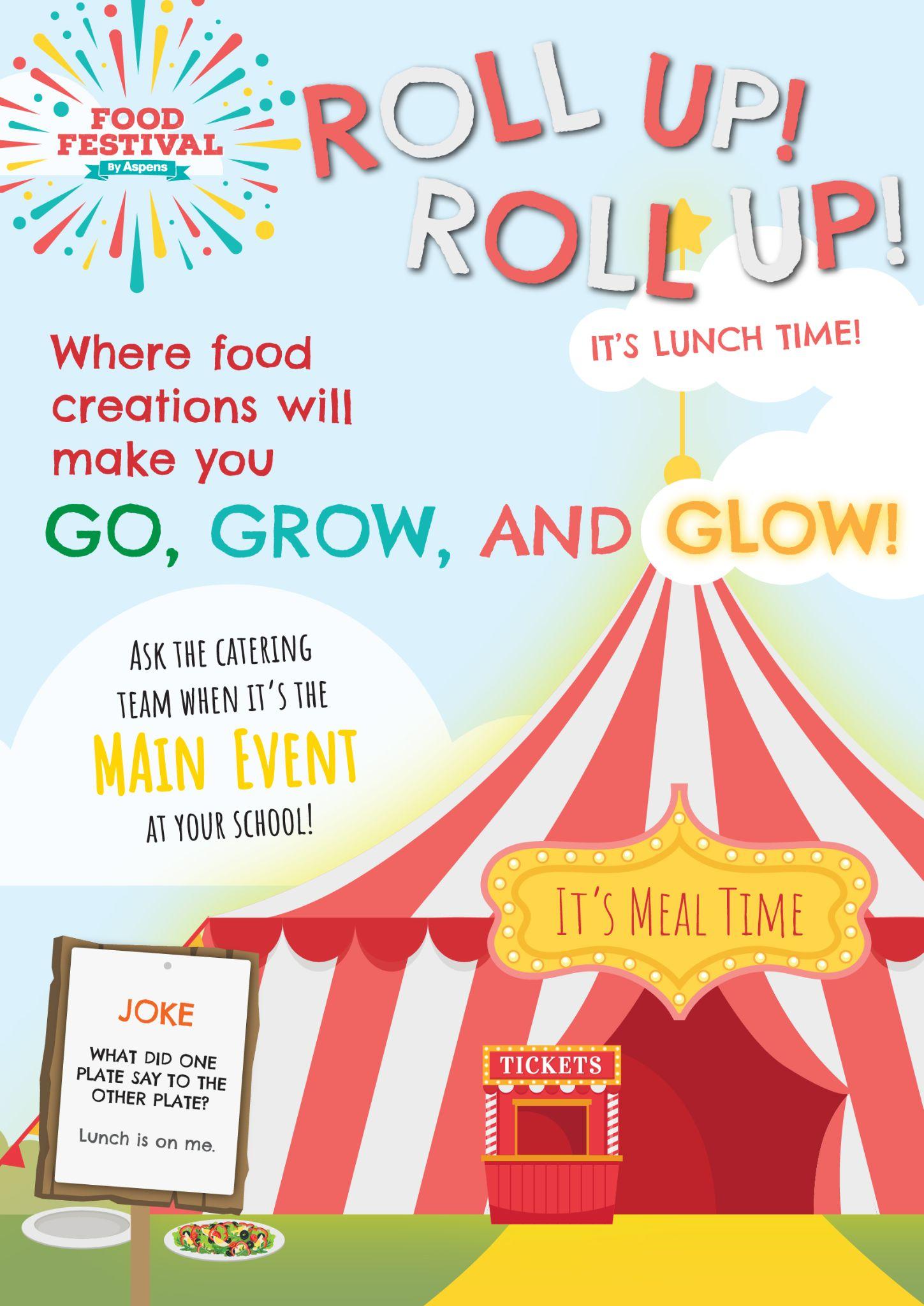 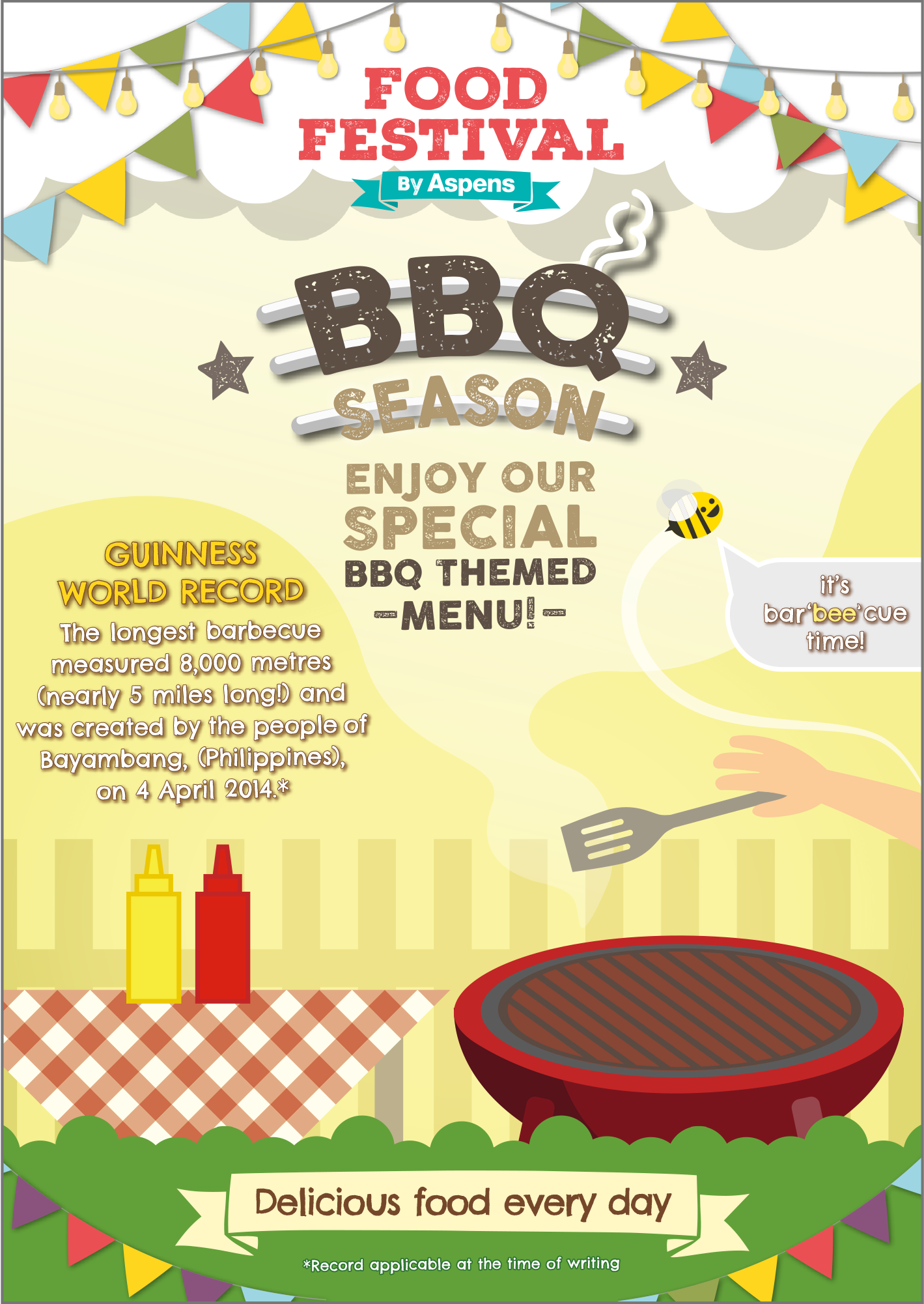 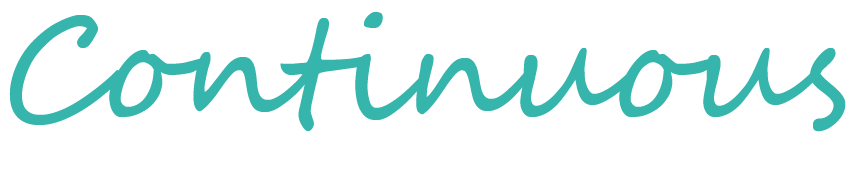 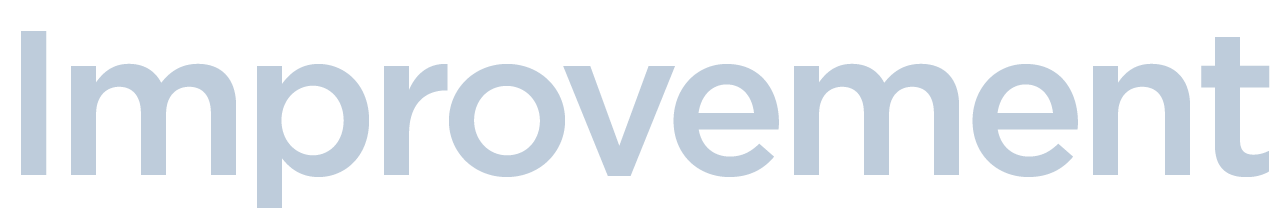 Disclaimer - The information contained in these documents is confidential, privileged and only for the information of the intended recipient and may not be used, published or redistributed without the prior written consent of Aspens Services Ltd.